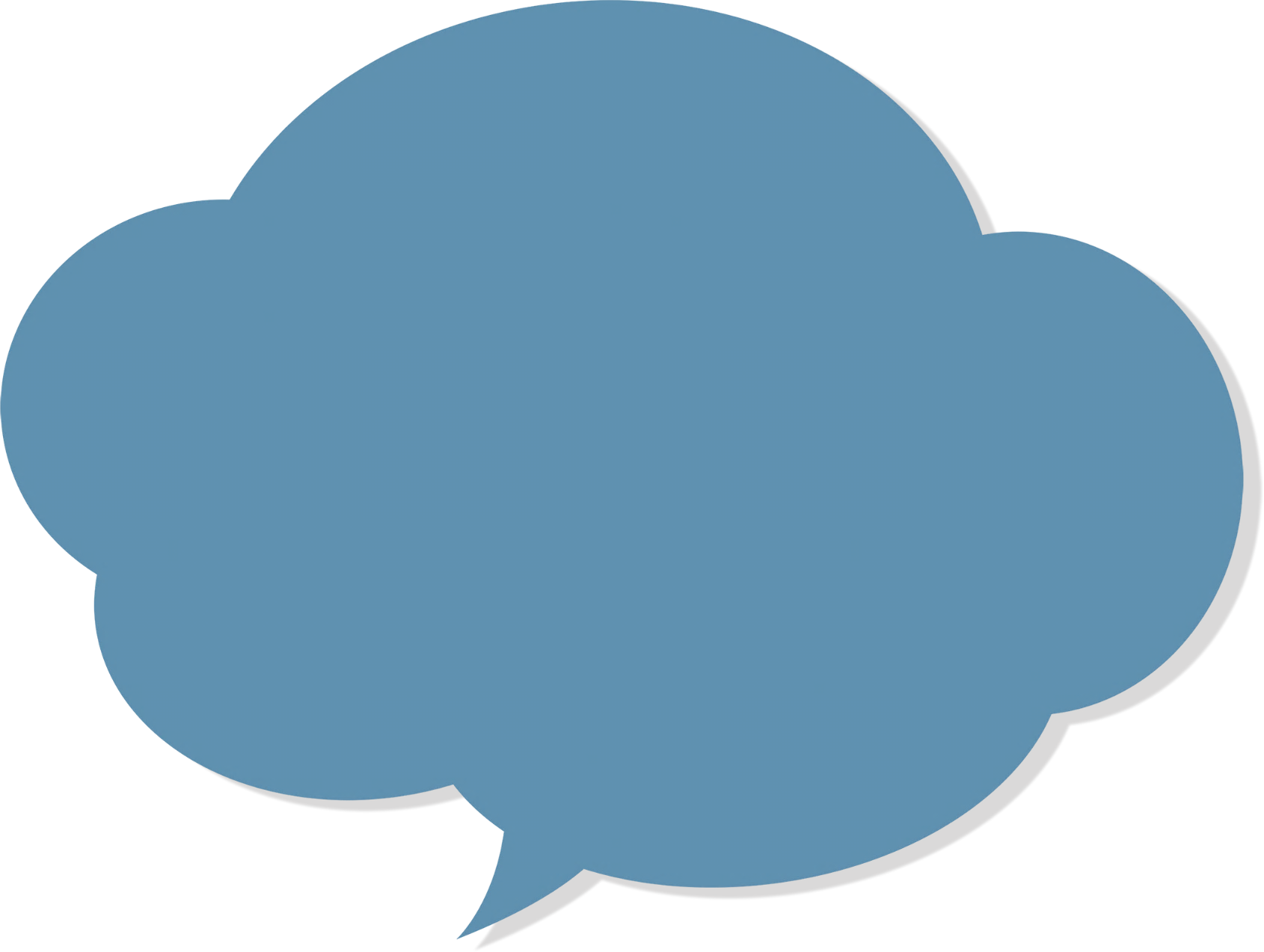 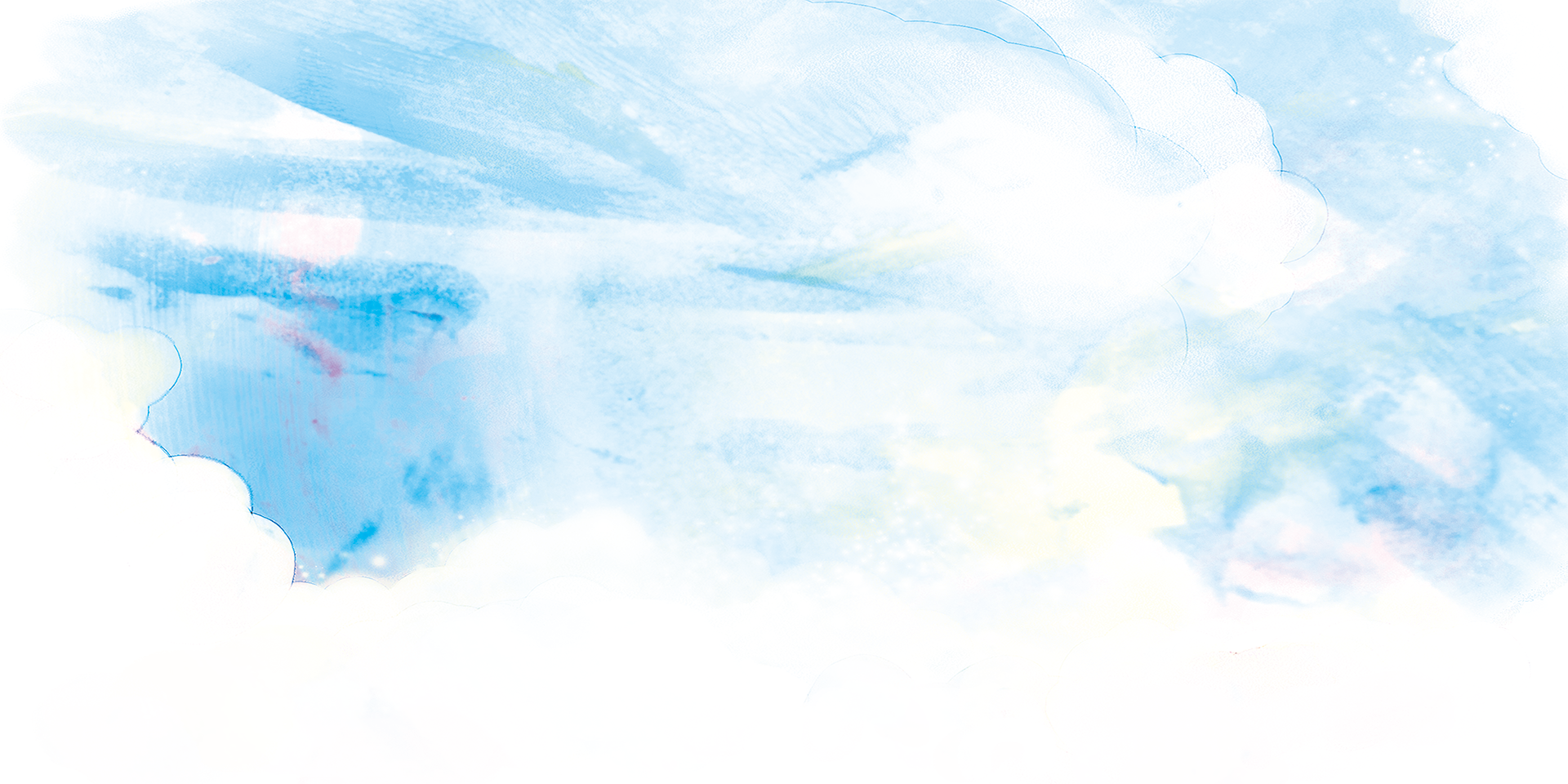 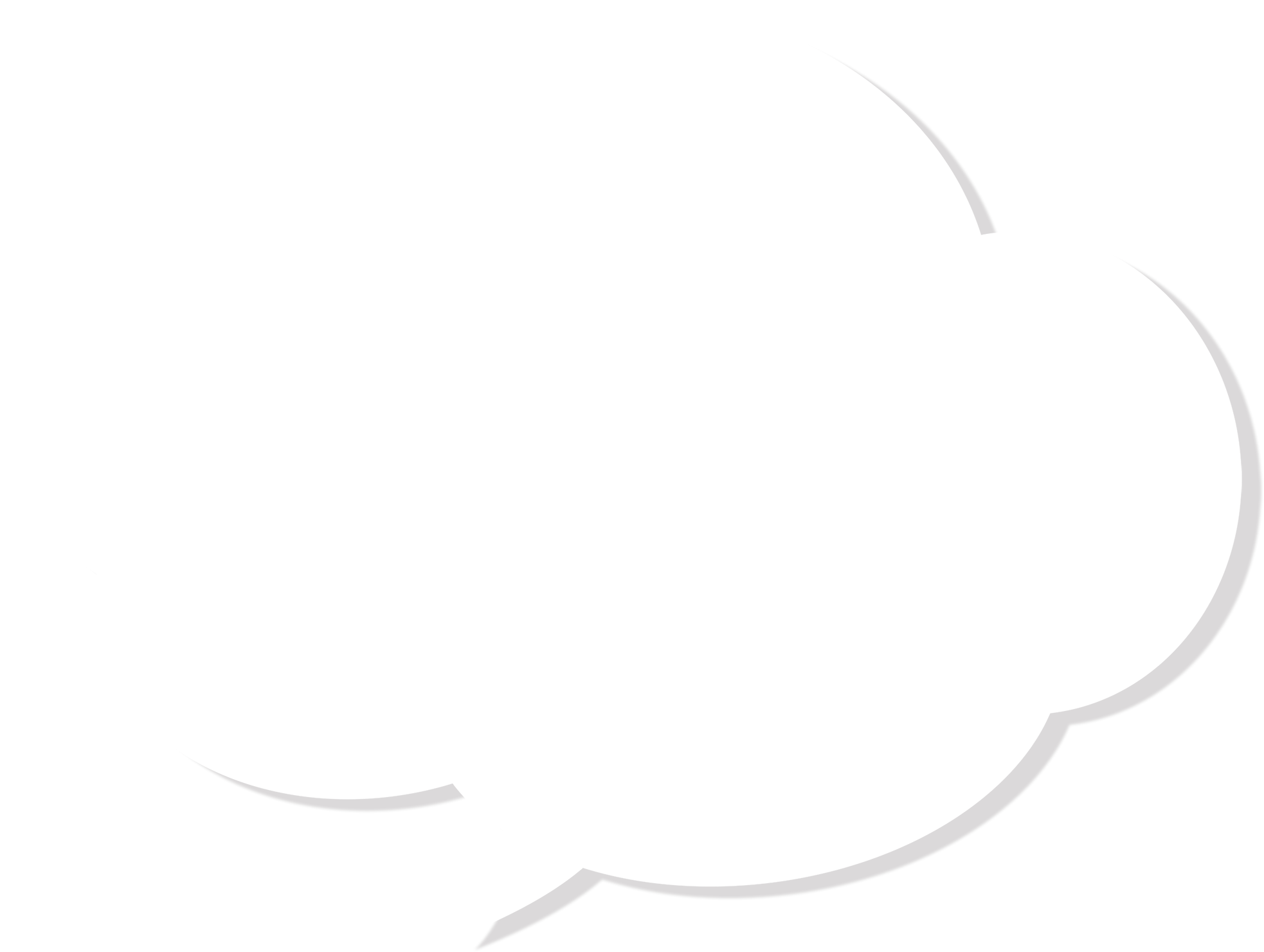 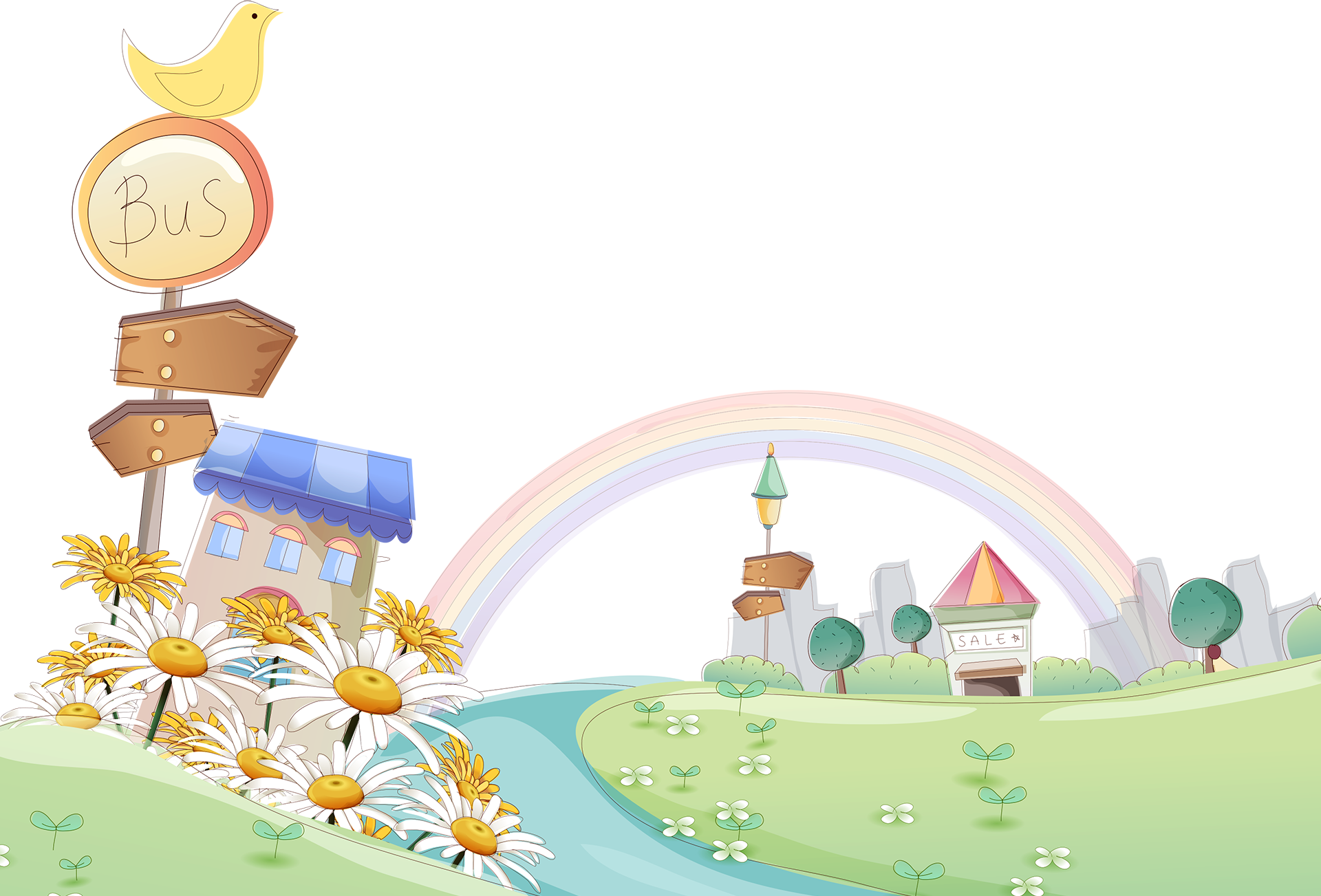 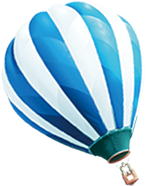 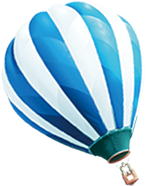 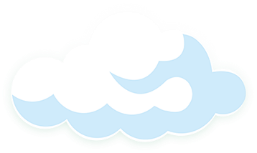 TOÁN
Hai đường thẳng
Song song
Hai đường thẳng
Song song
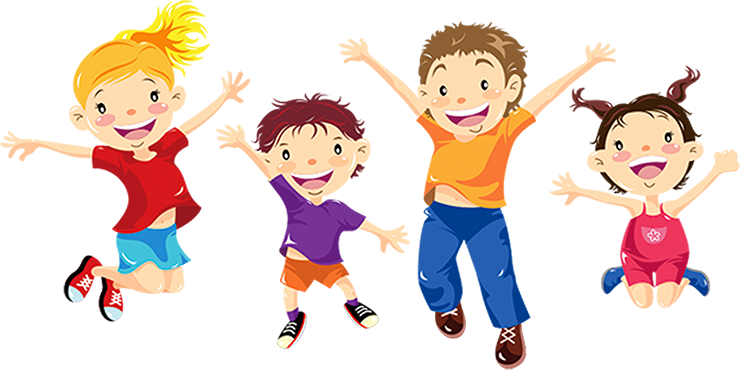 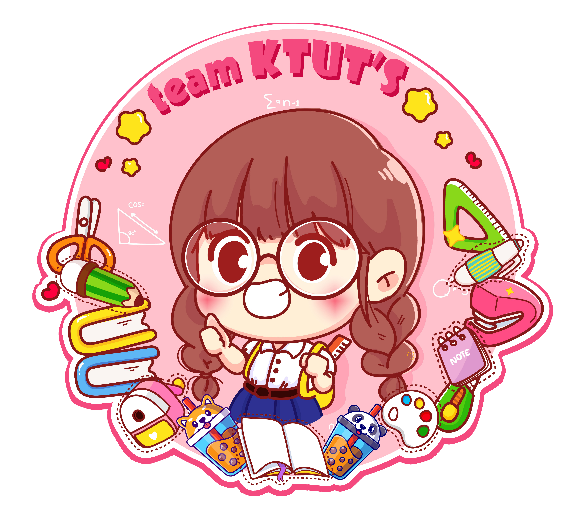 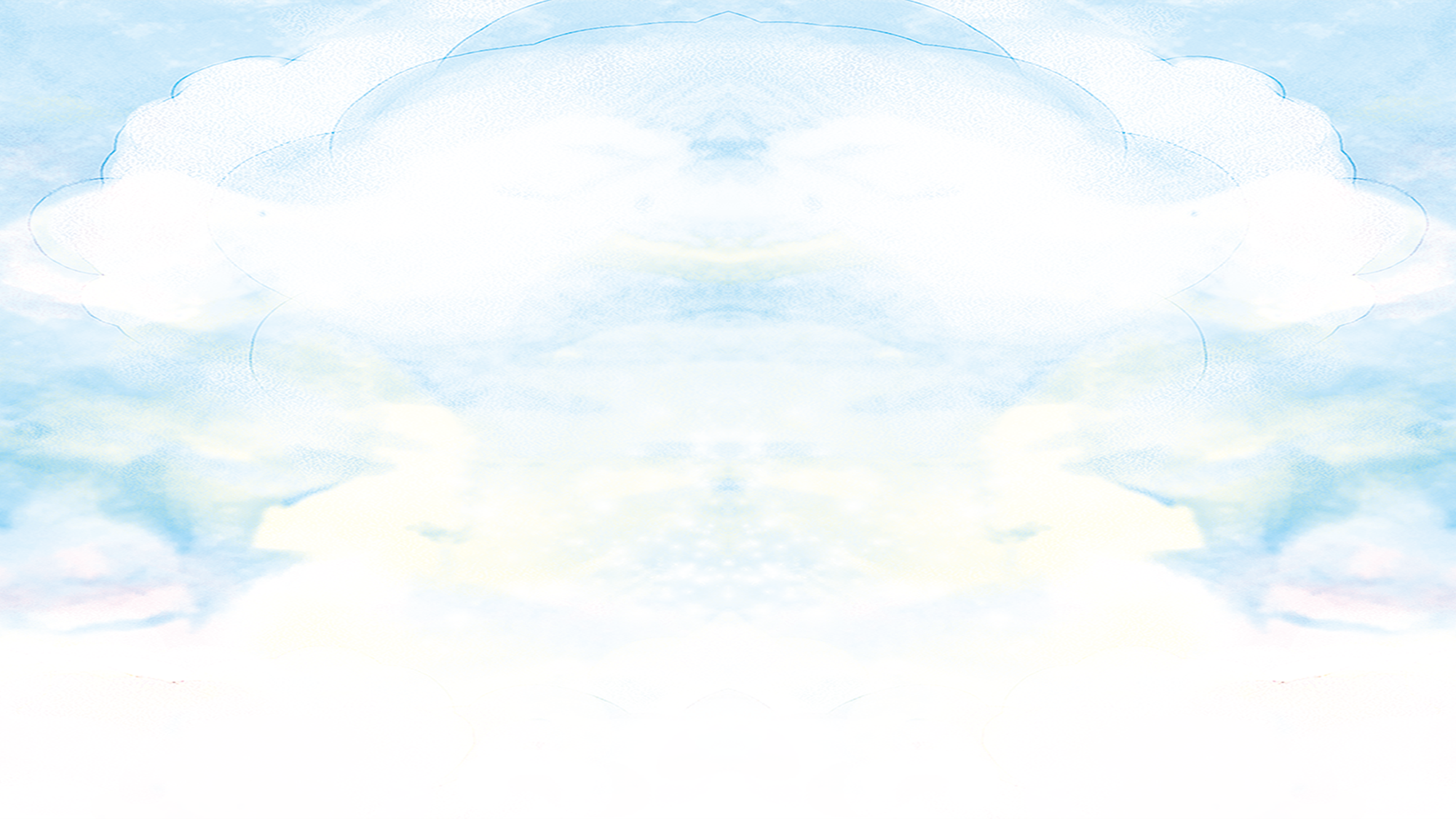 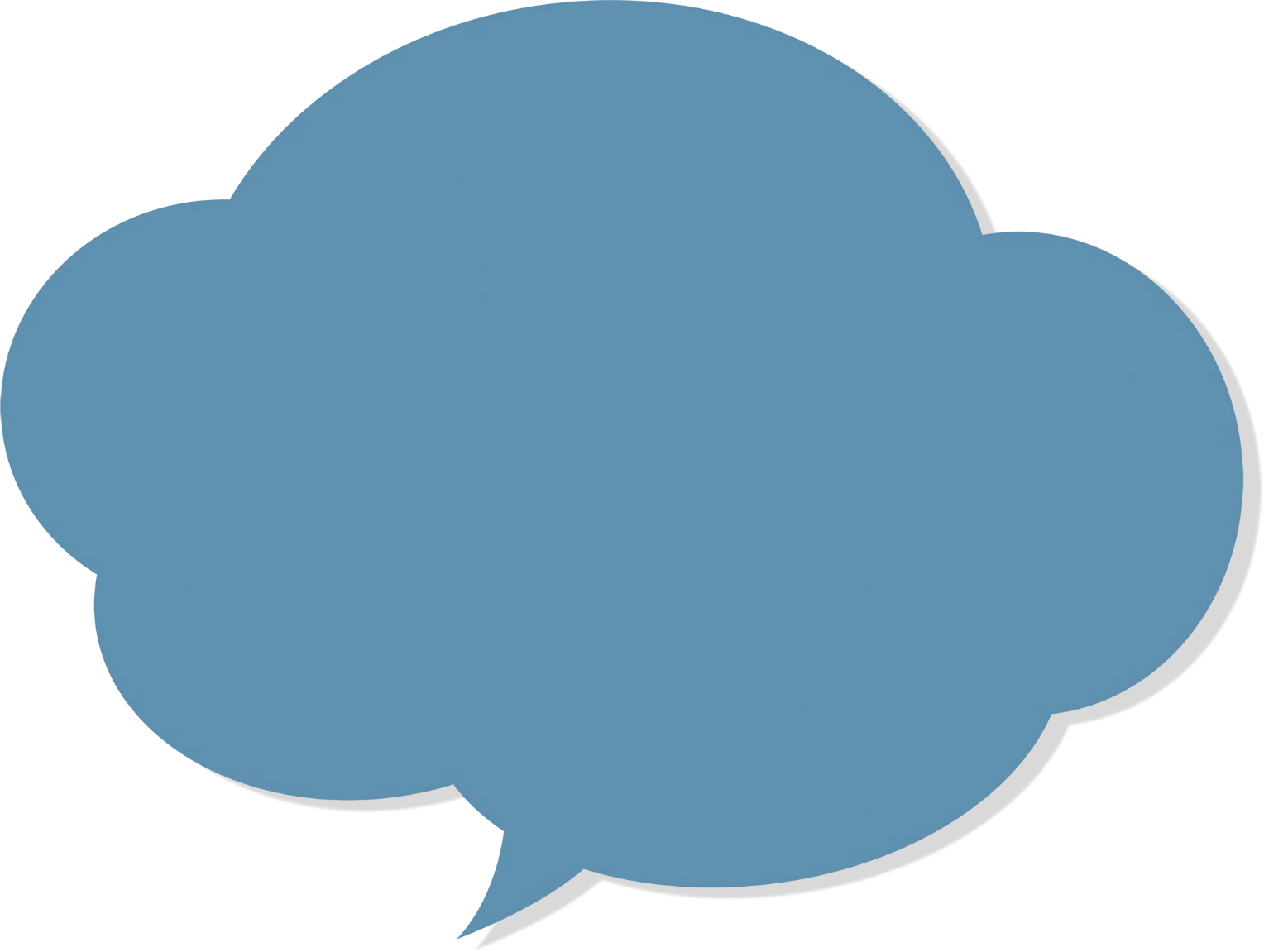 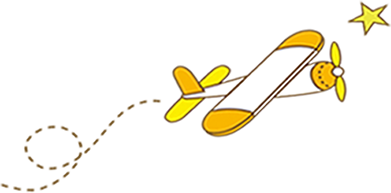 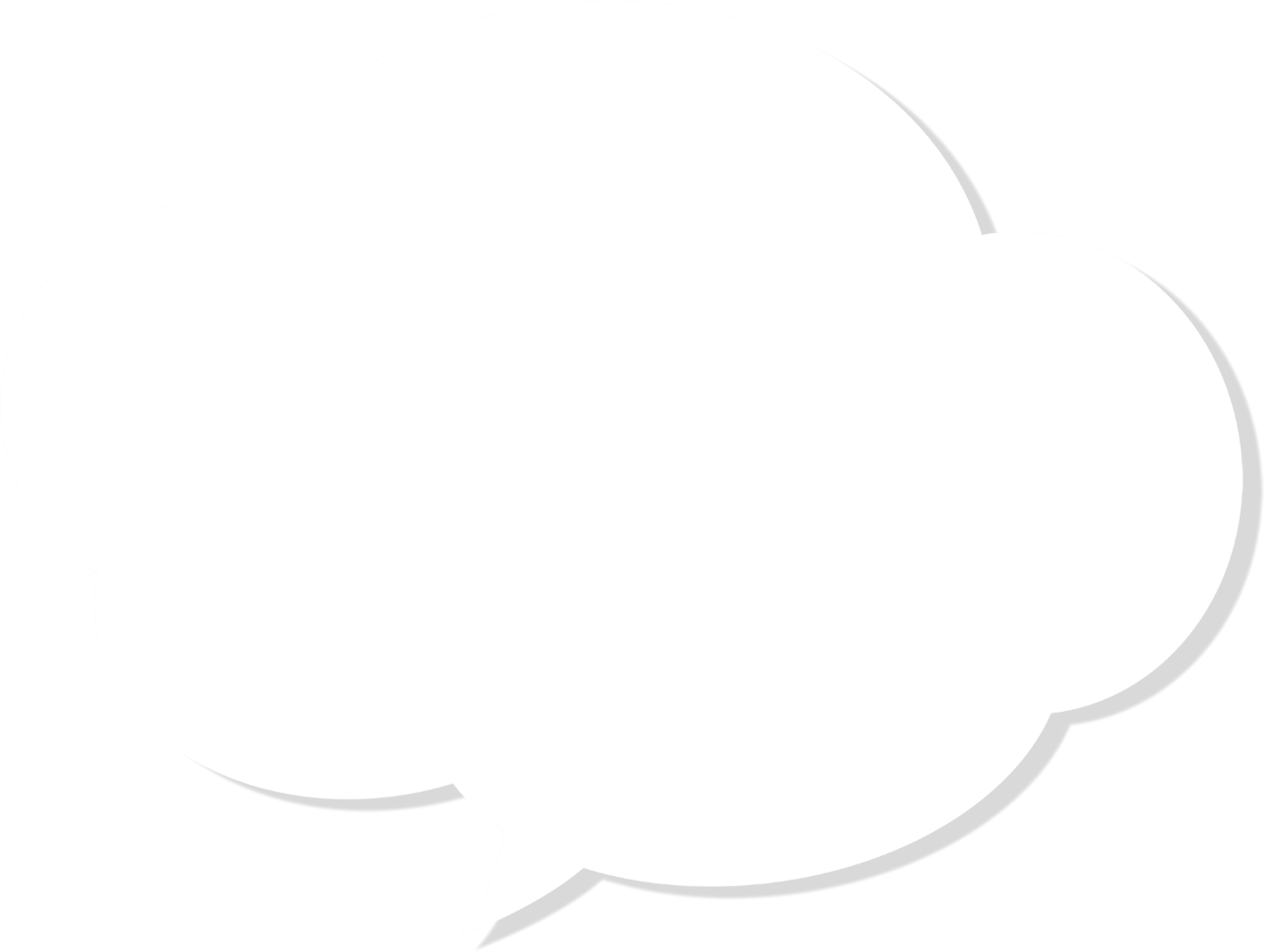 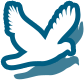 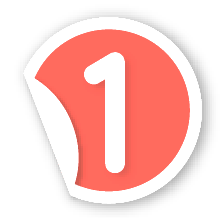 KHỞI ĐỘNG
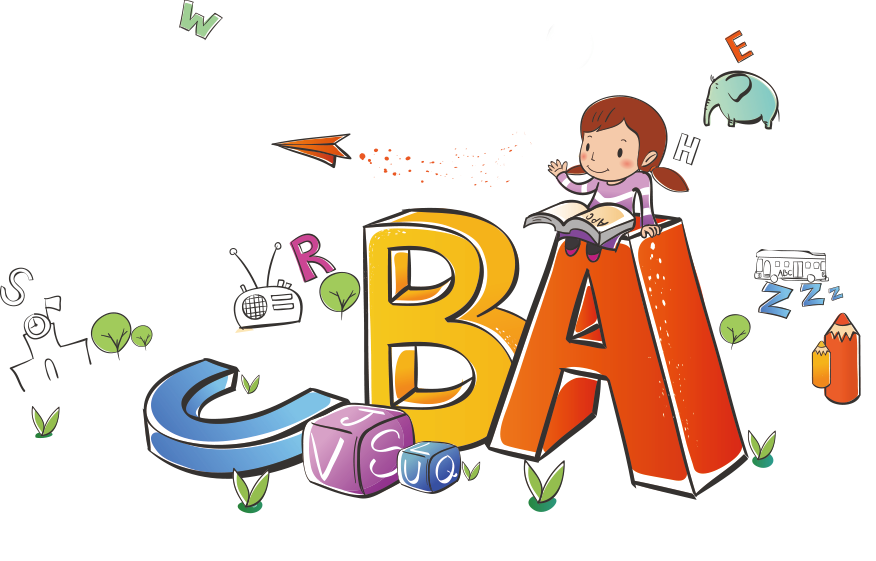 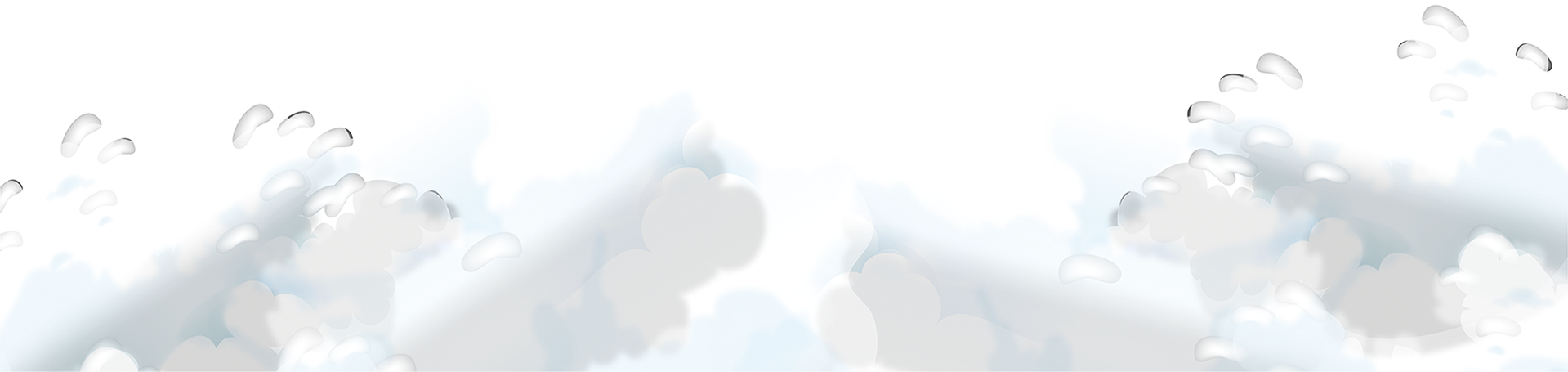 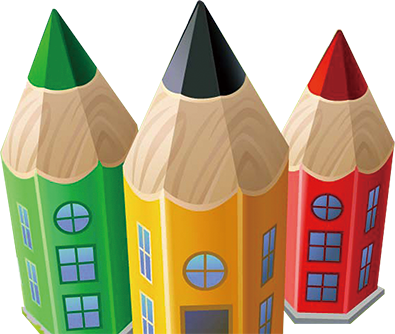 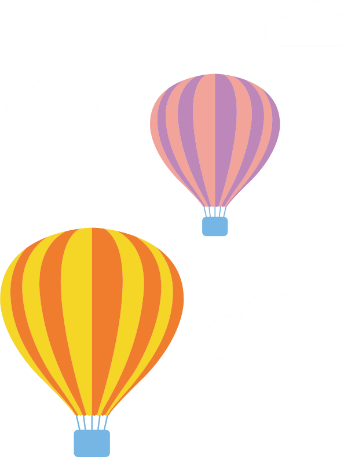 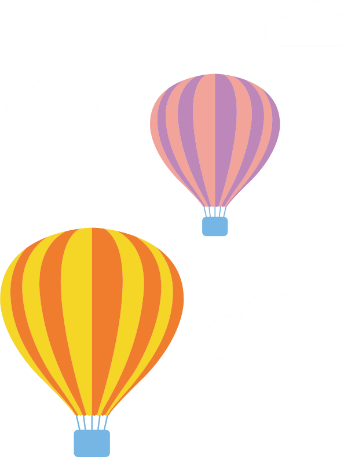 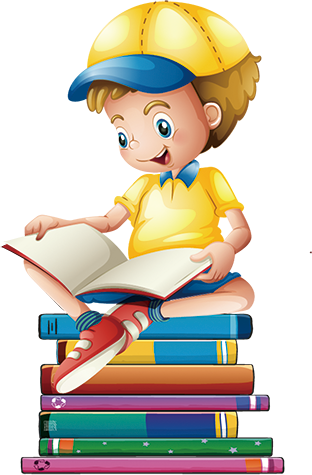 A
B
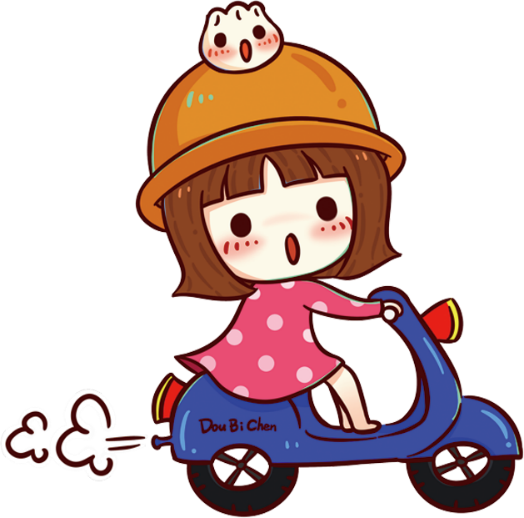 Hãy nêu tên từng cặp cạnh vuông góc với nhau trong hình chữ nhật ABCD sau:
D
C
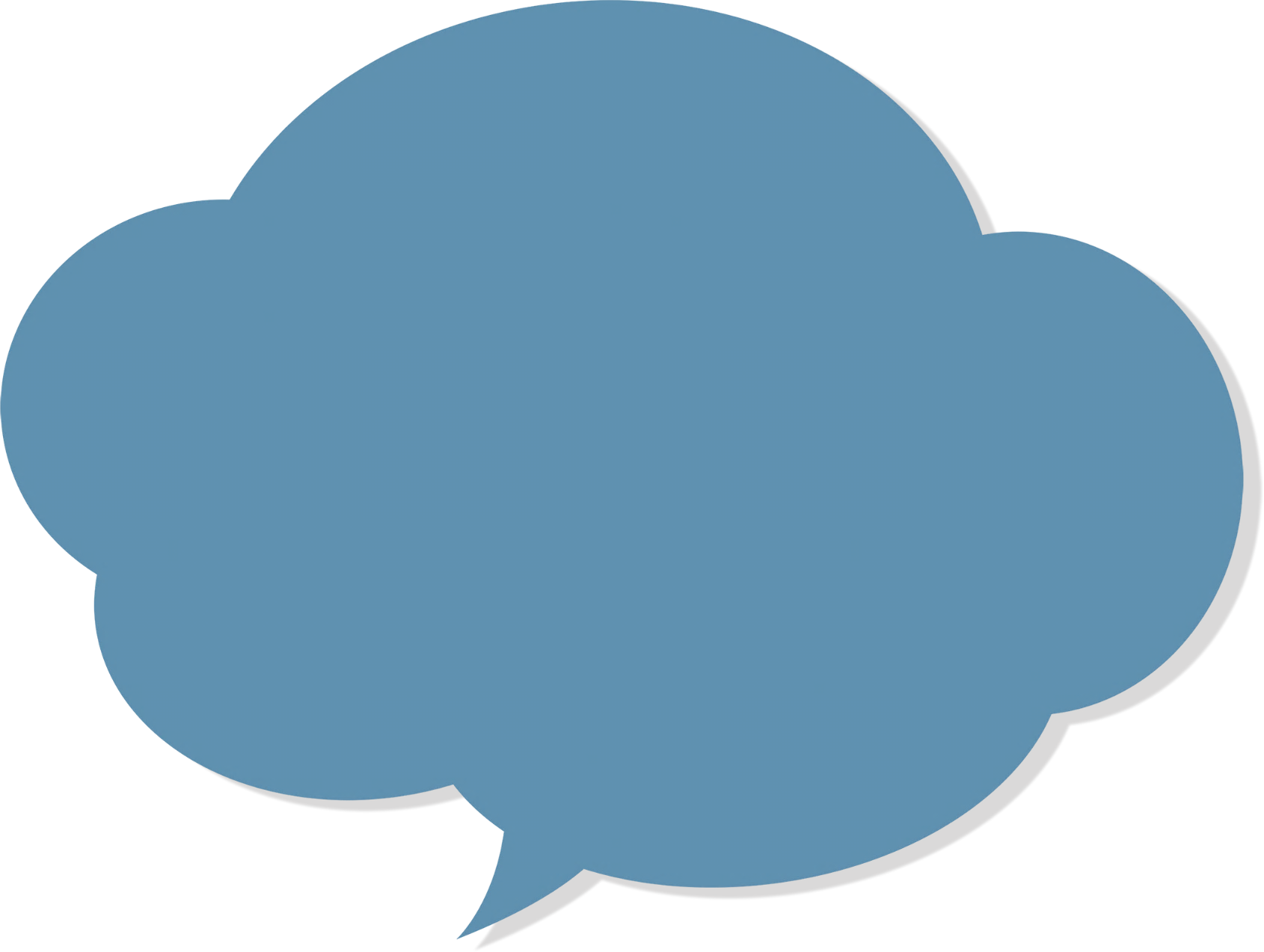 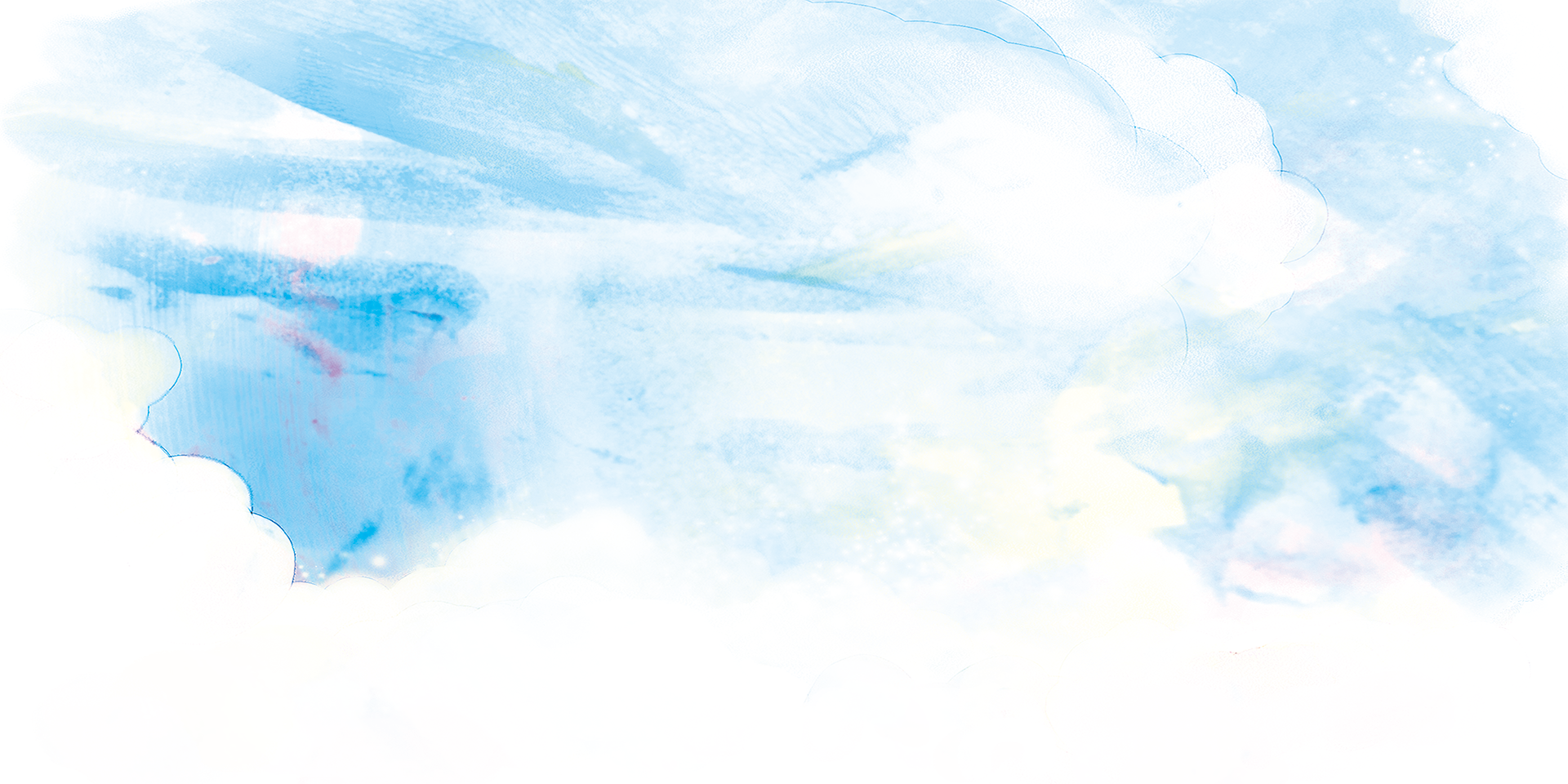 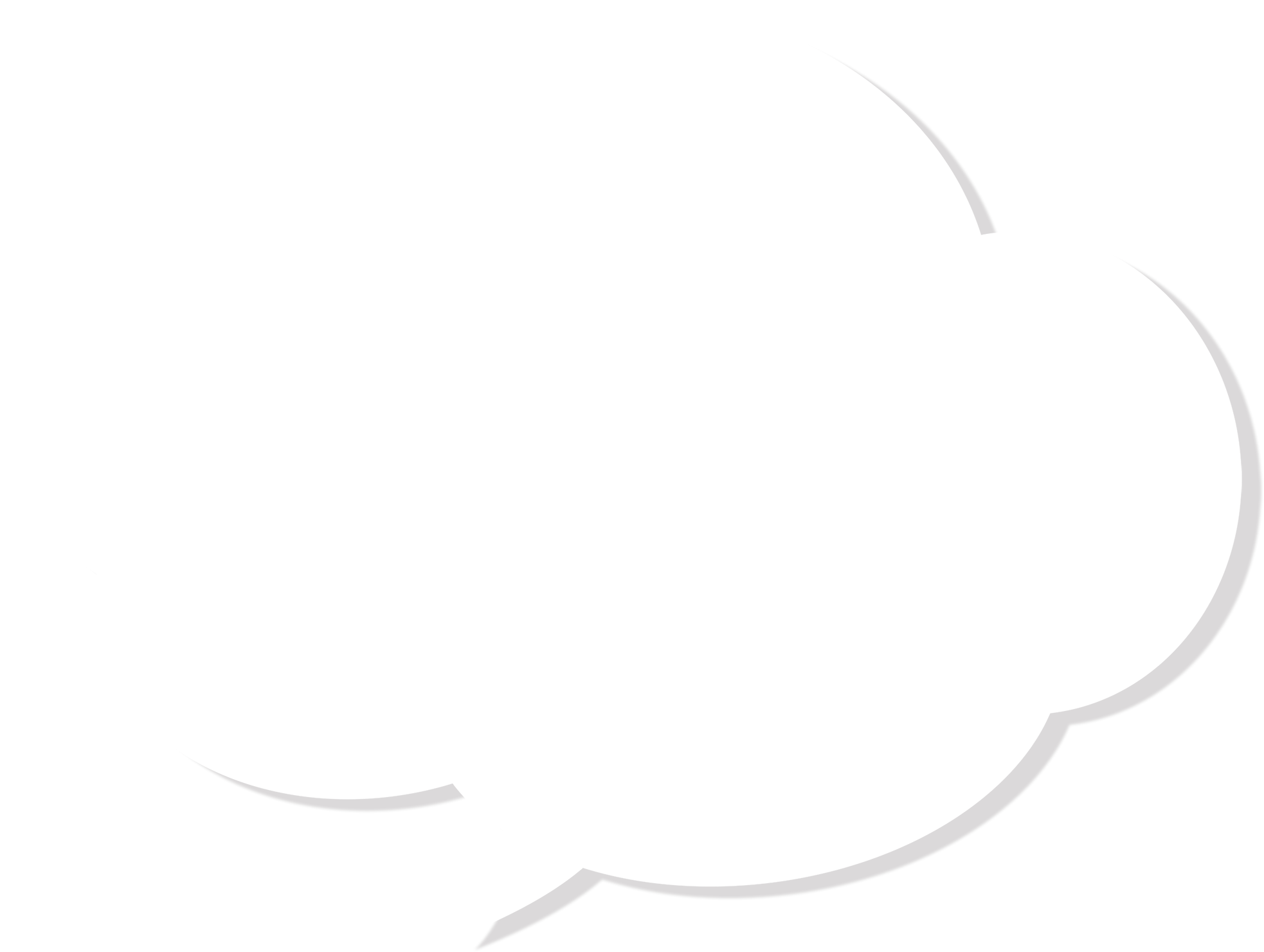 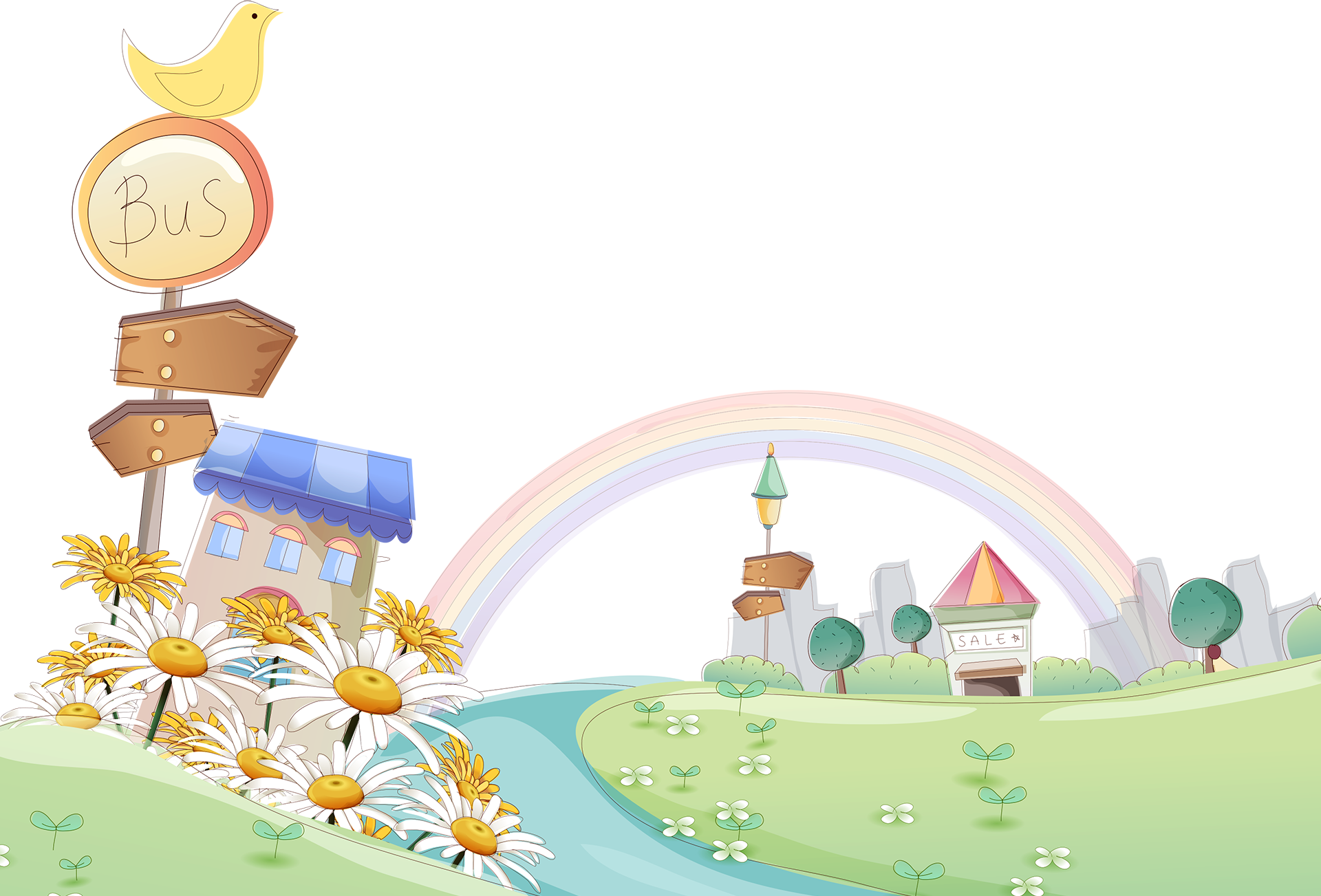 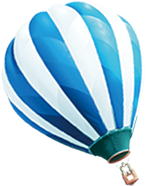 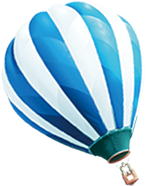 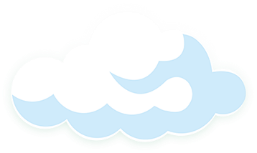 TOÁN
Hai đường thẳng
Song song
Hai đường thẳng
Song song
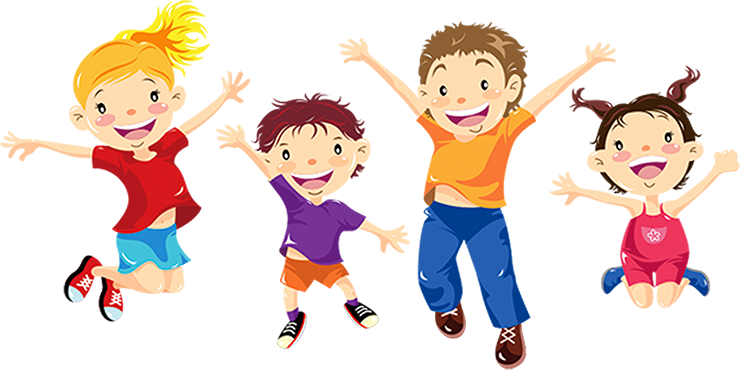 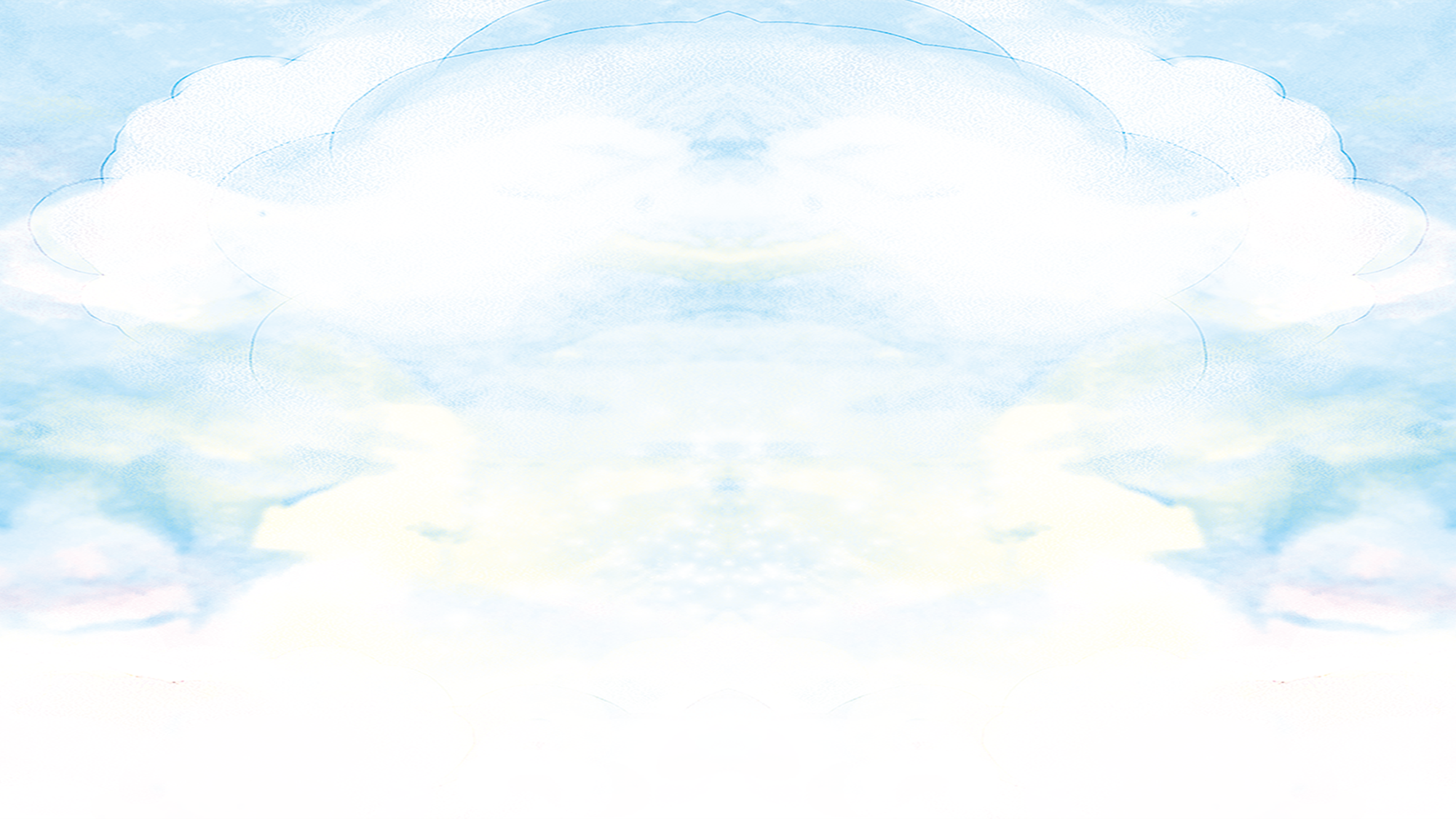 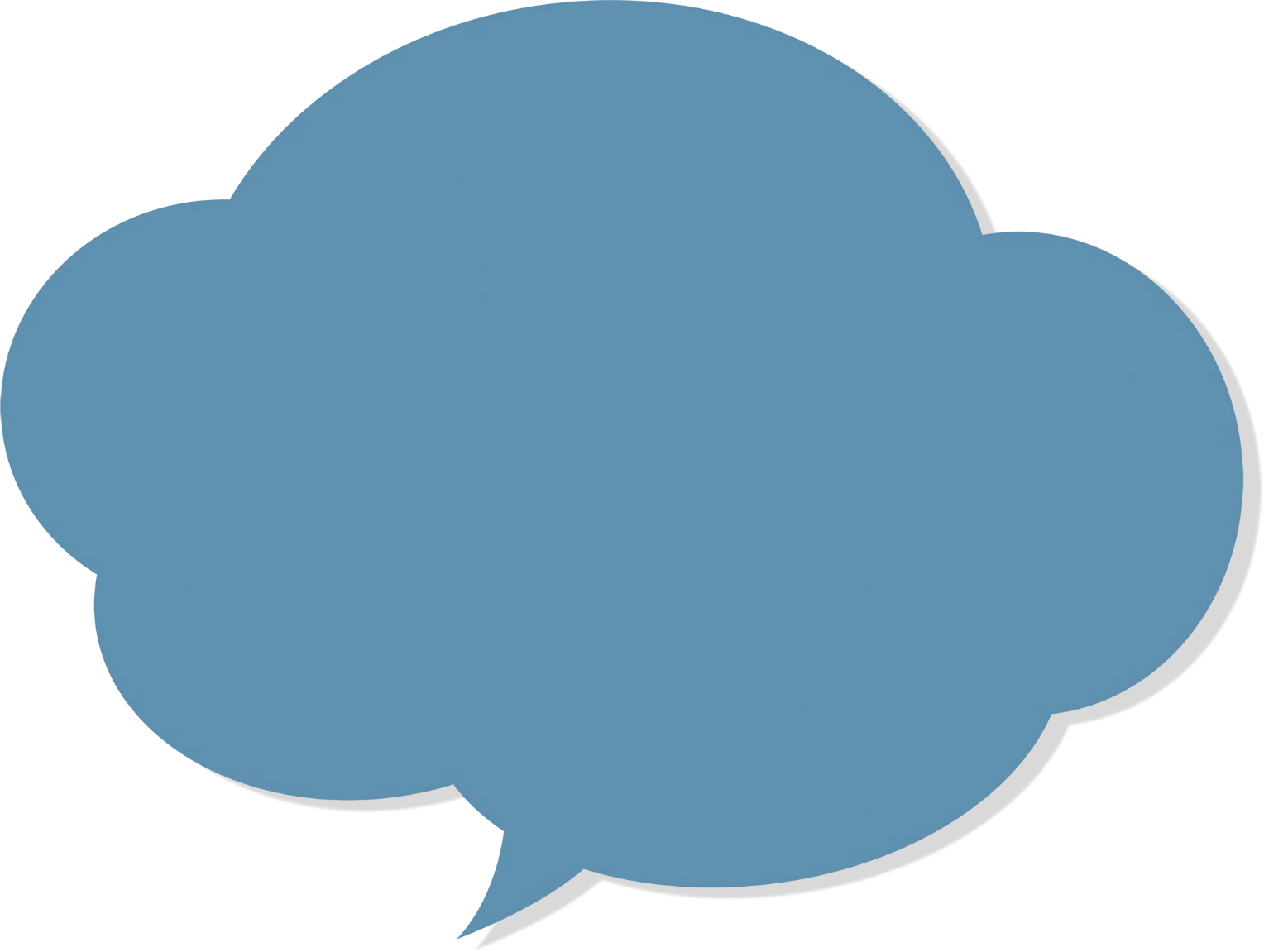 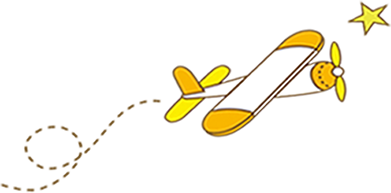 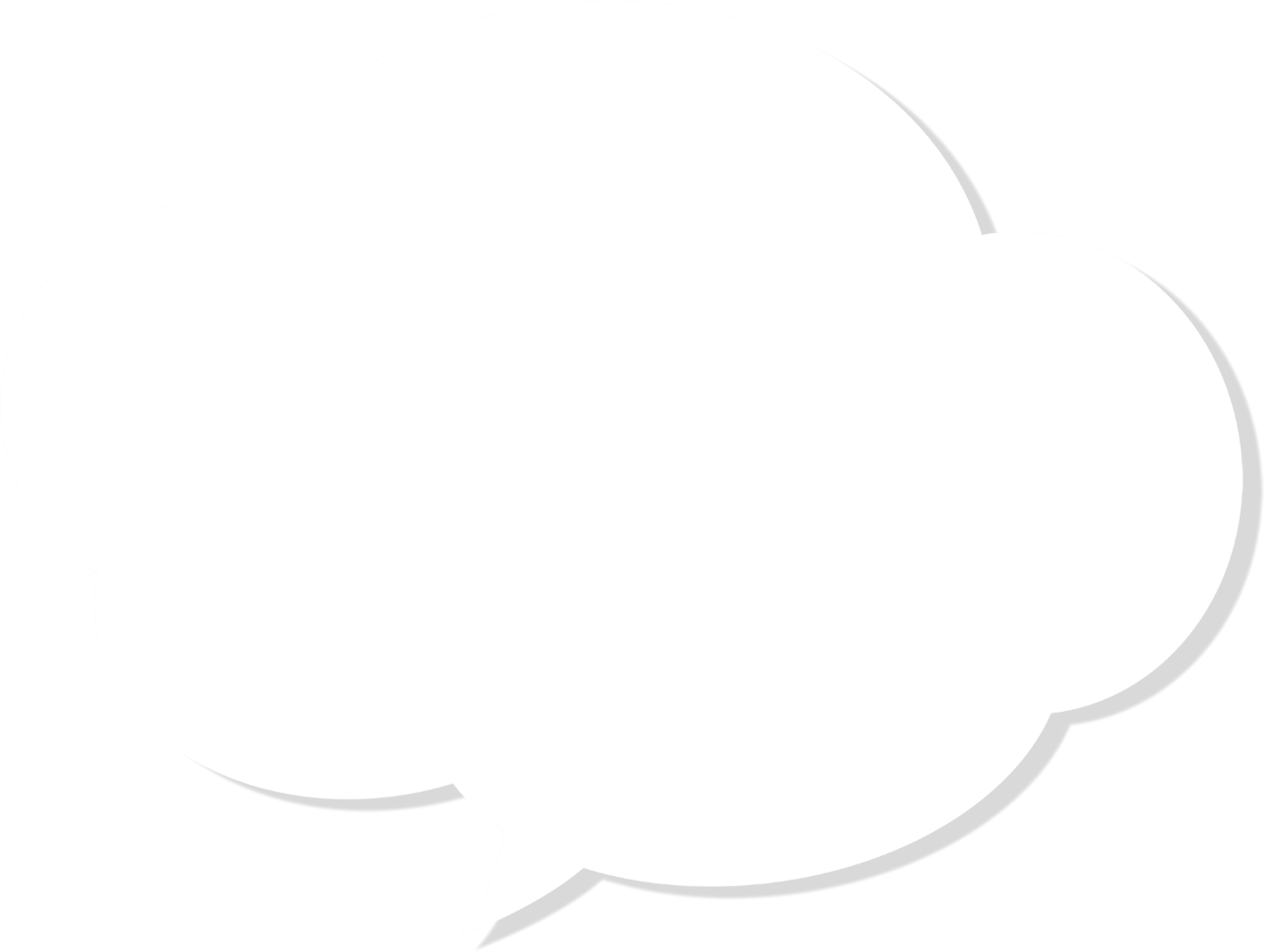 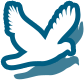 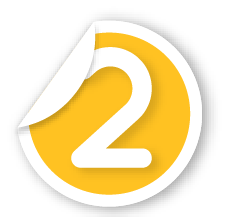 Khám phá
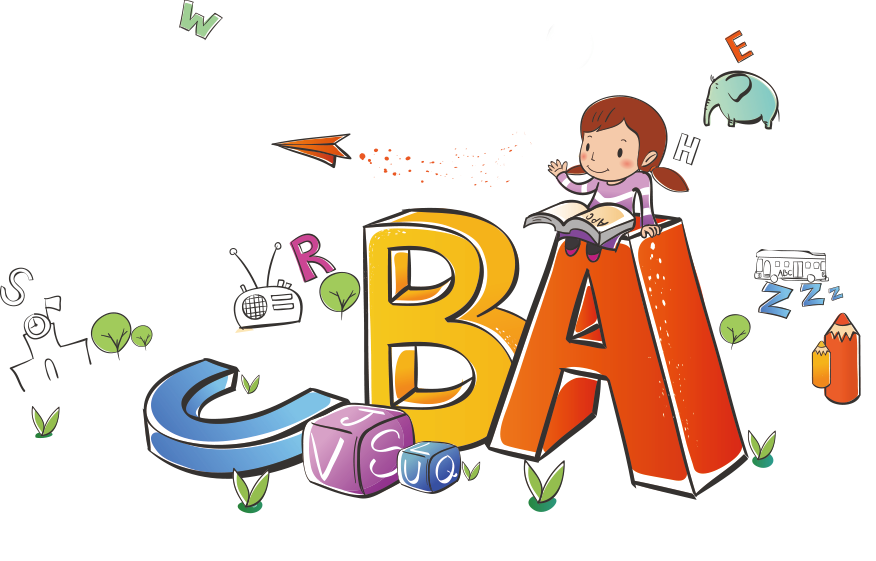 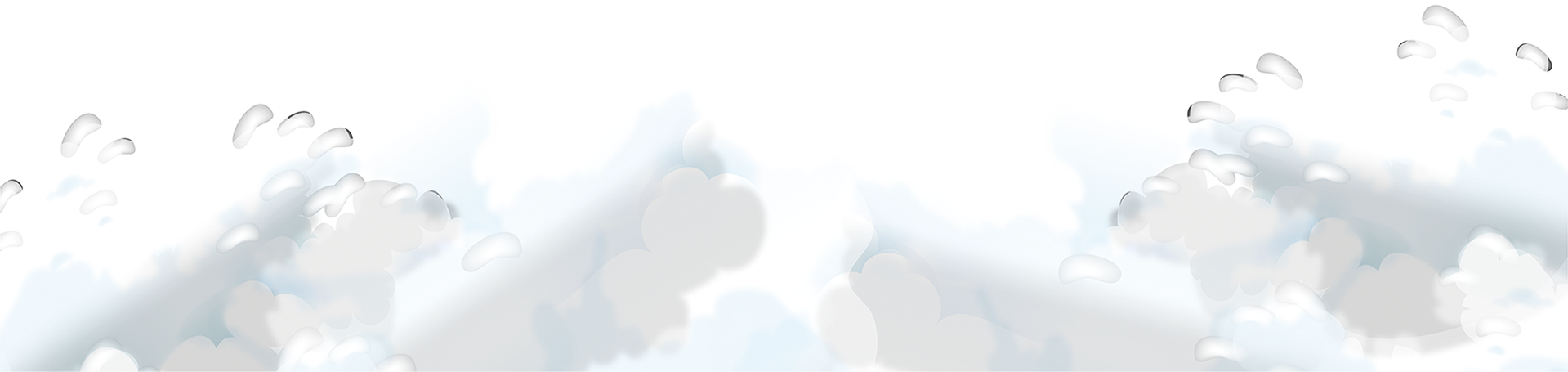 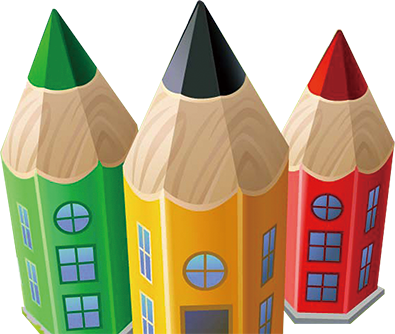 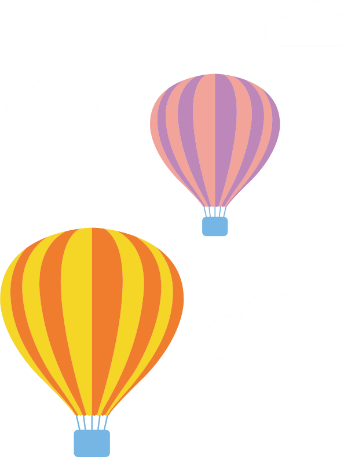 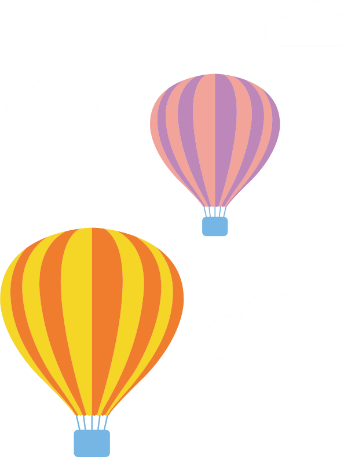 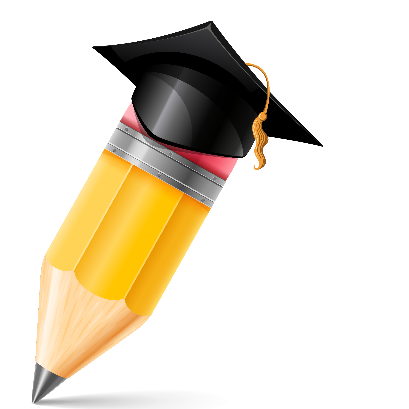 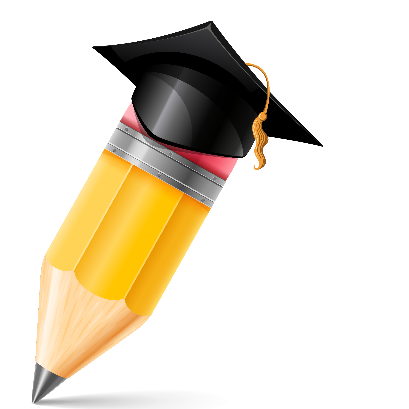 A
B
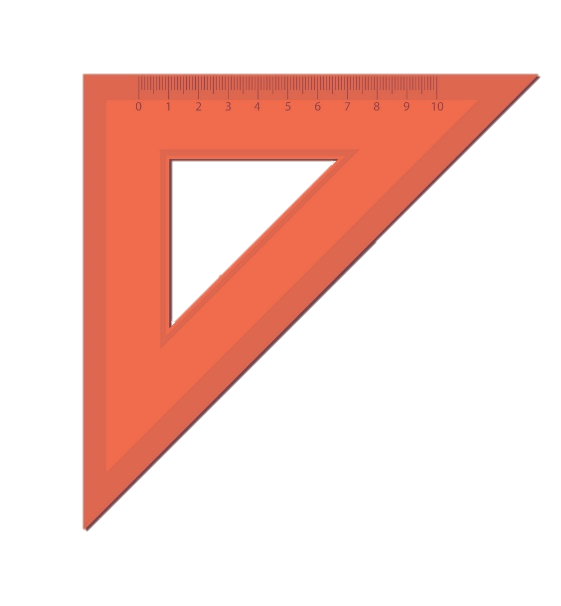 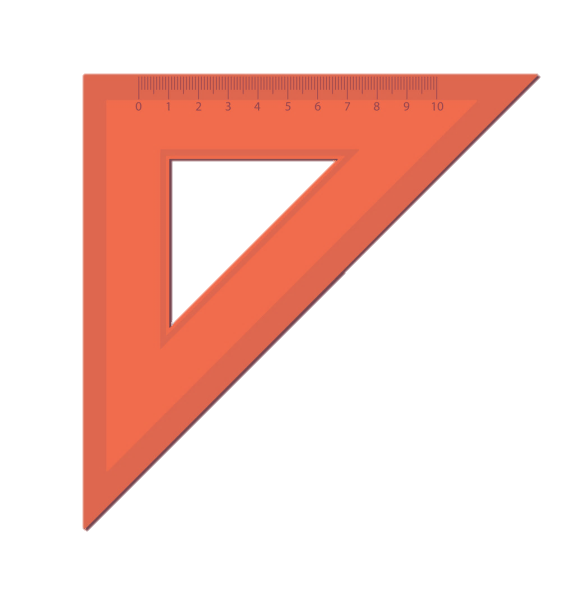 Hãy kéo dài cạnh AB và cạnh DC của hình chữ nhật ABCD.
C
D
Hai đường thẳng AB và CD là hai đường thẳng song song với nhau.
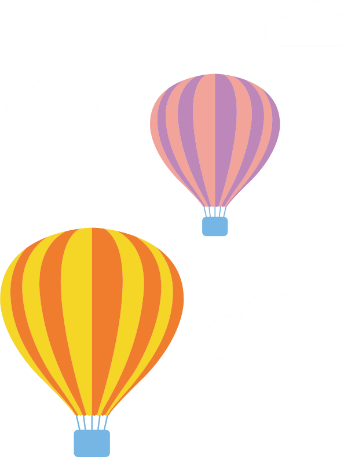 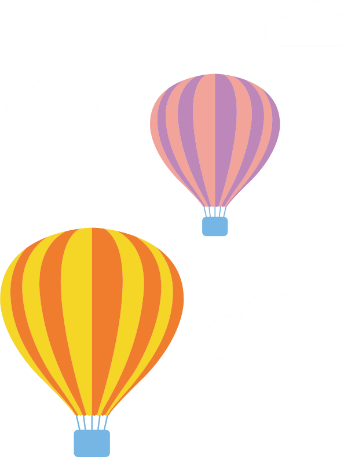 A
B
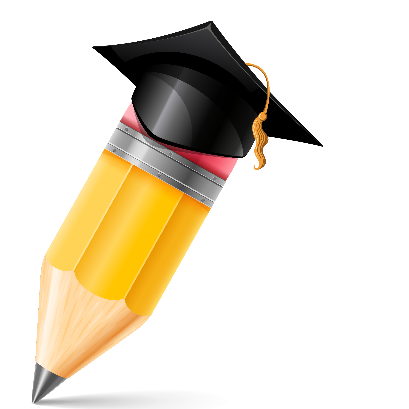 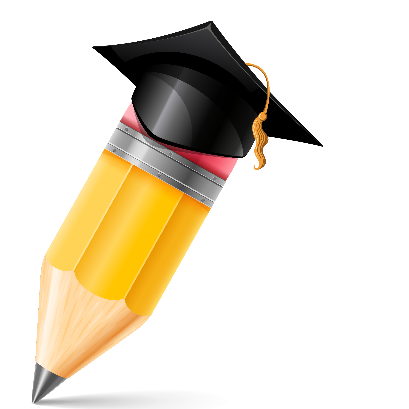 Hãy kéo dài cạnh đối diện còn lại của hình chữ nhật ABCD.
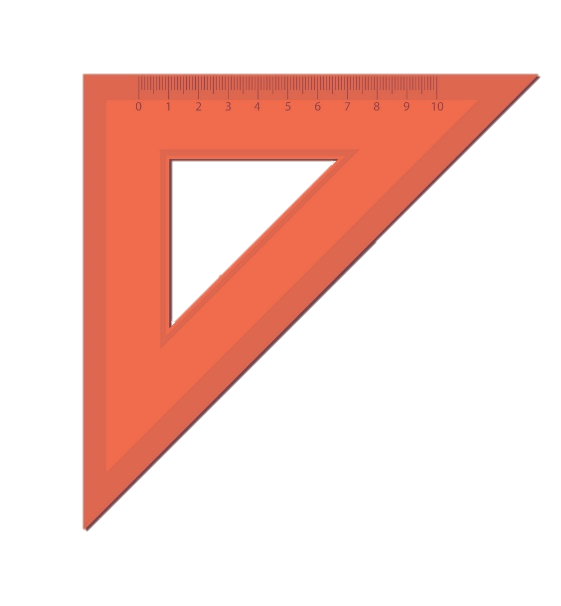 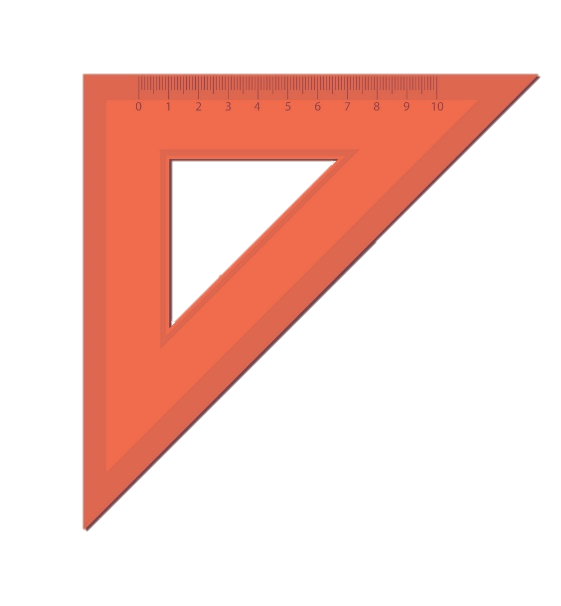 C
D
Hai đường thẳng AD và CB là hai đường thẳng song song với nhau.
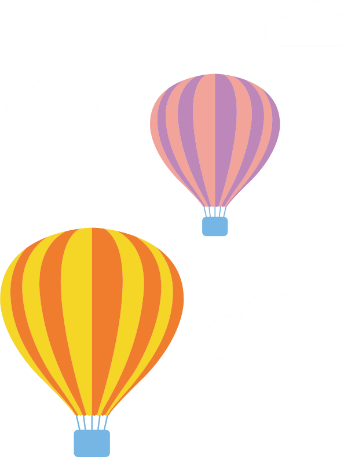 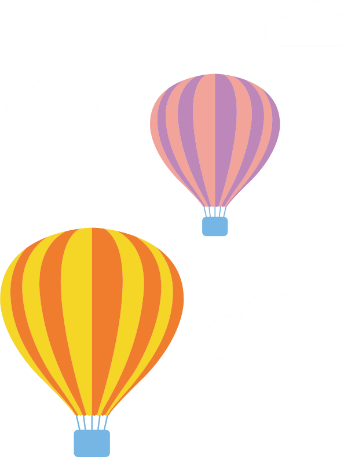 B
A
Hai đường thẳng song song không bao giờ cắt nhau
C
D
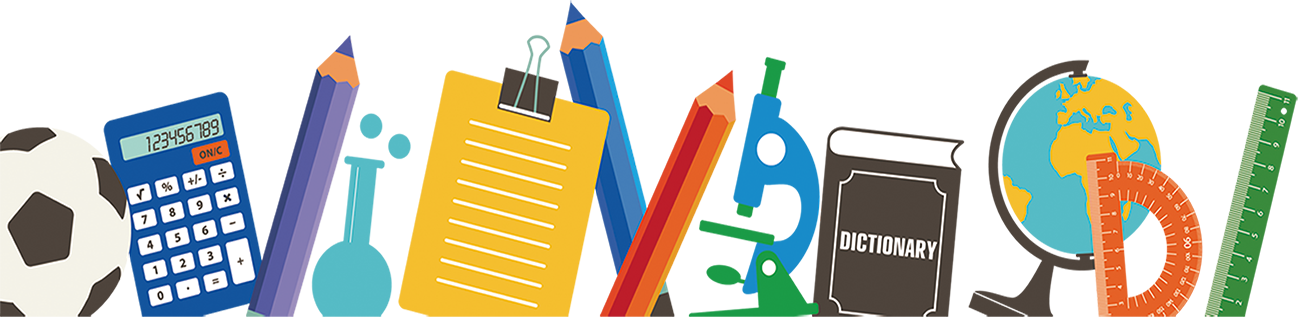 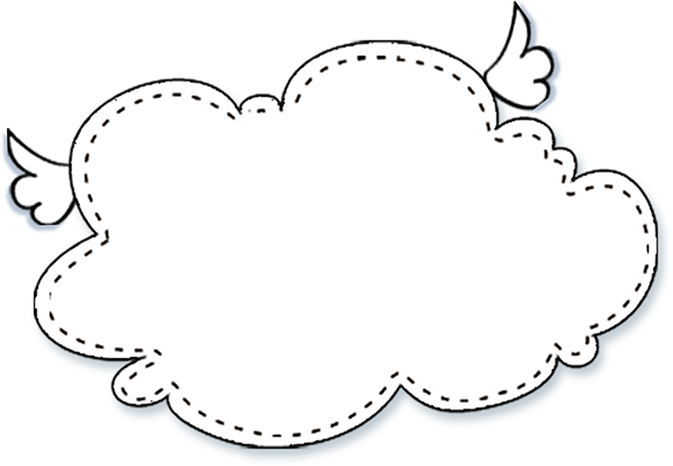 Hãy thảo luận và quan sát đồ dùng học tập, lớp học để tìm ra hai đường thẳng song song.
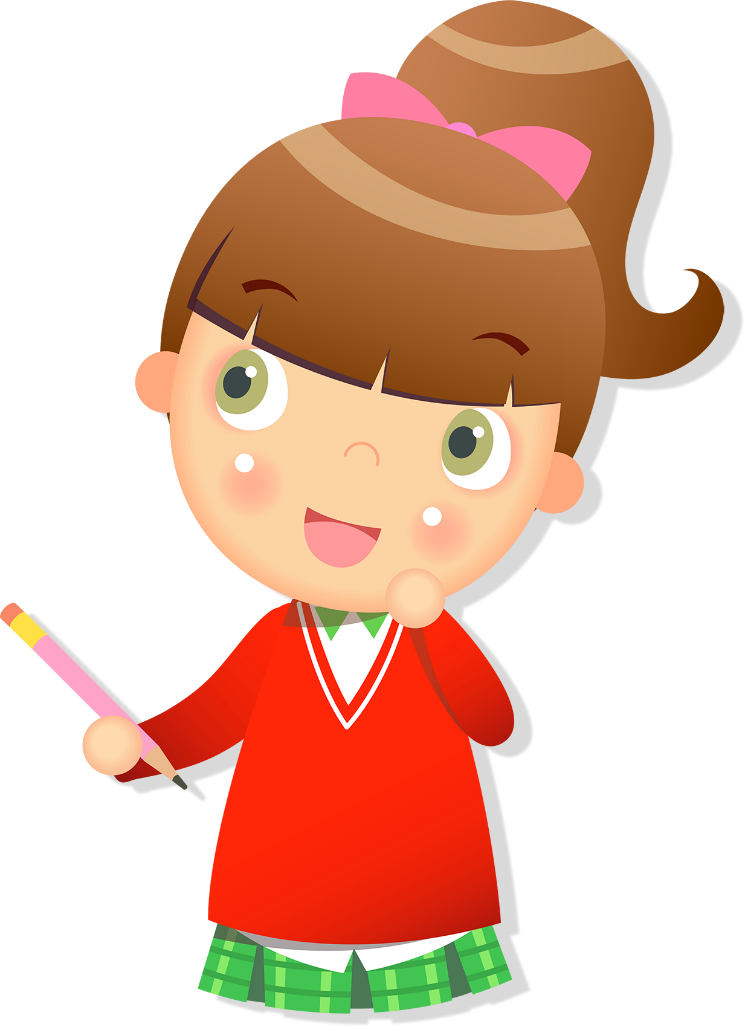 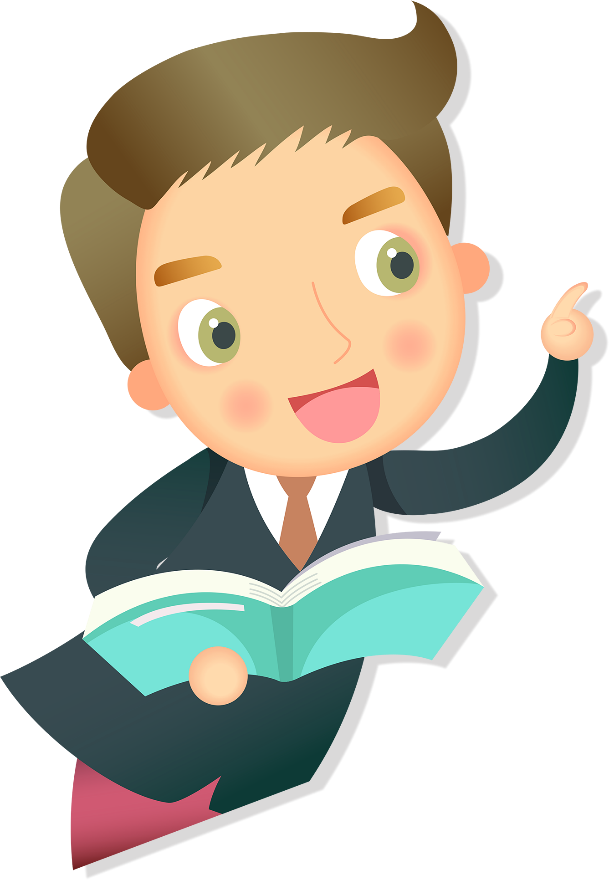 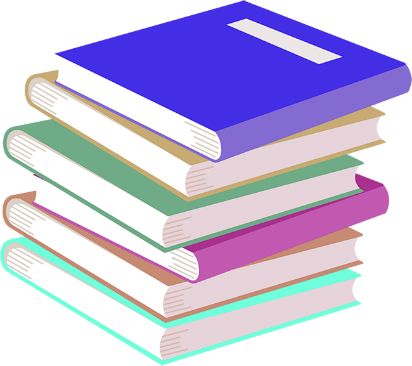 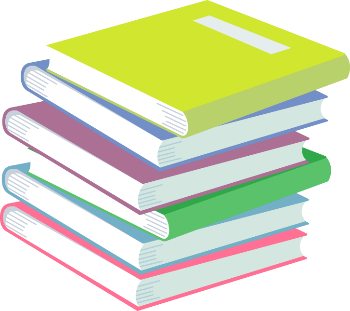 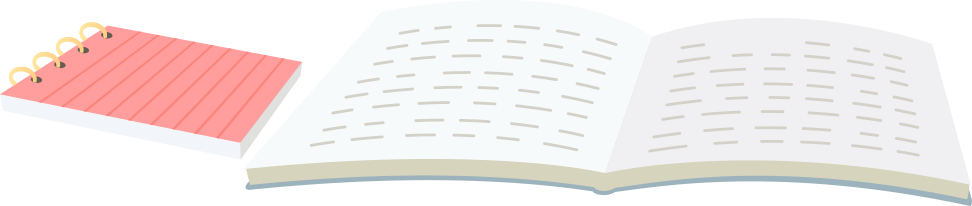 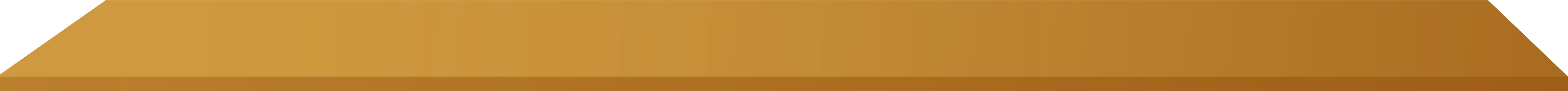 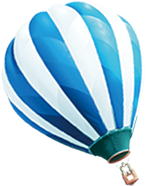 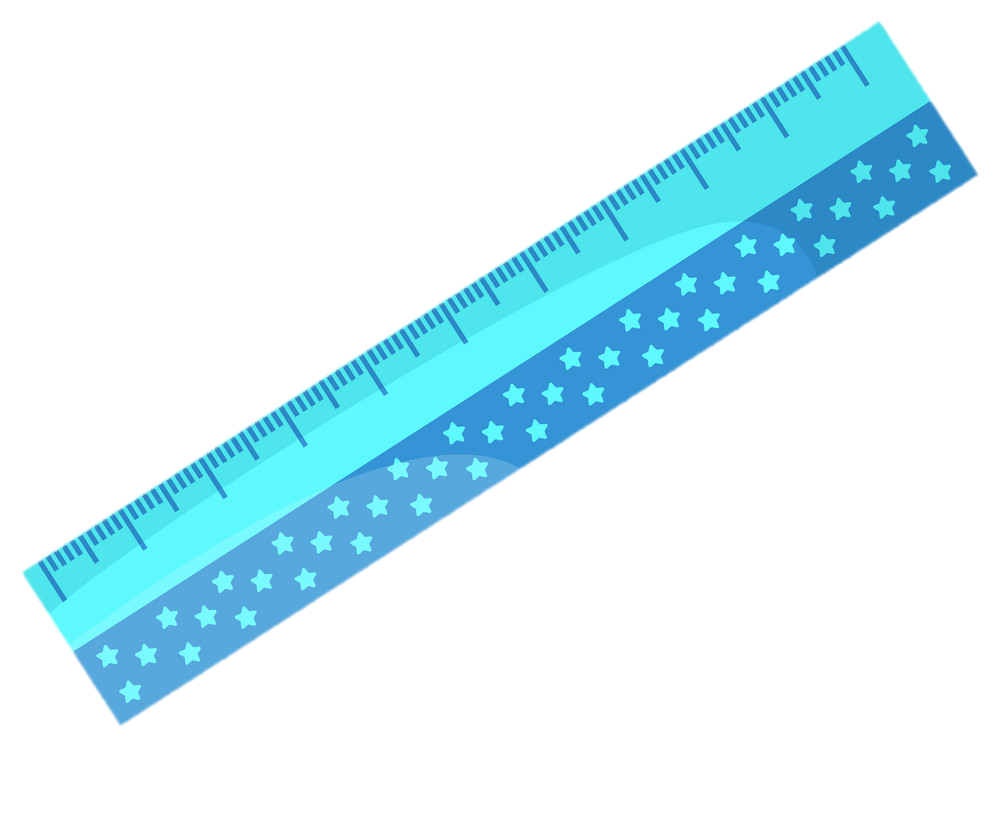 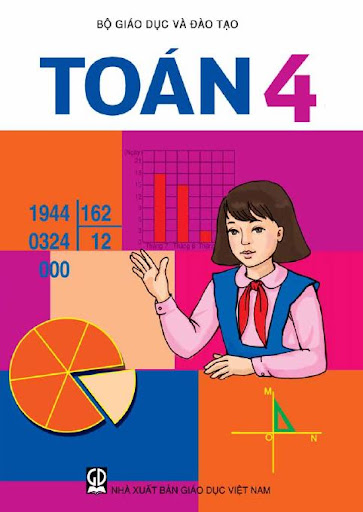 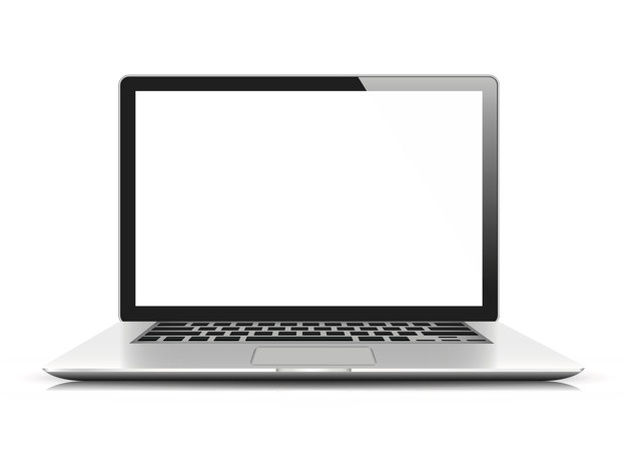 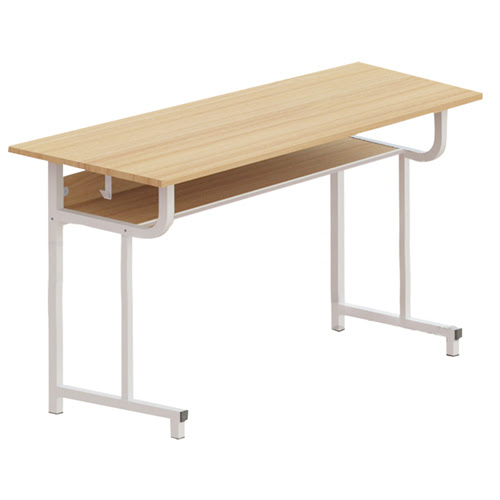 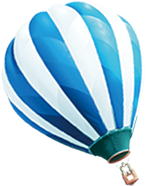 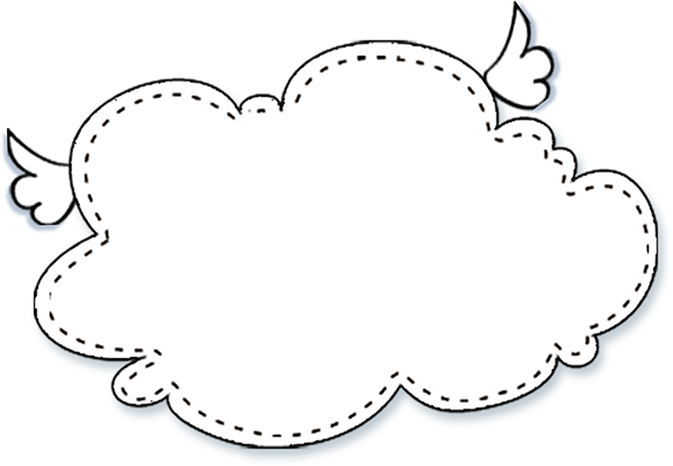 Trong cuộc sống, hai đường thẳng song song được ứng dụng như thế nào?
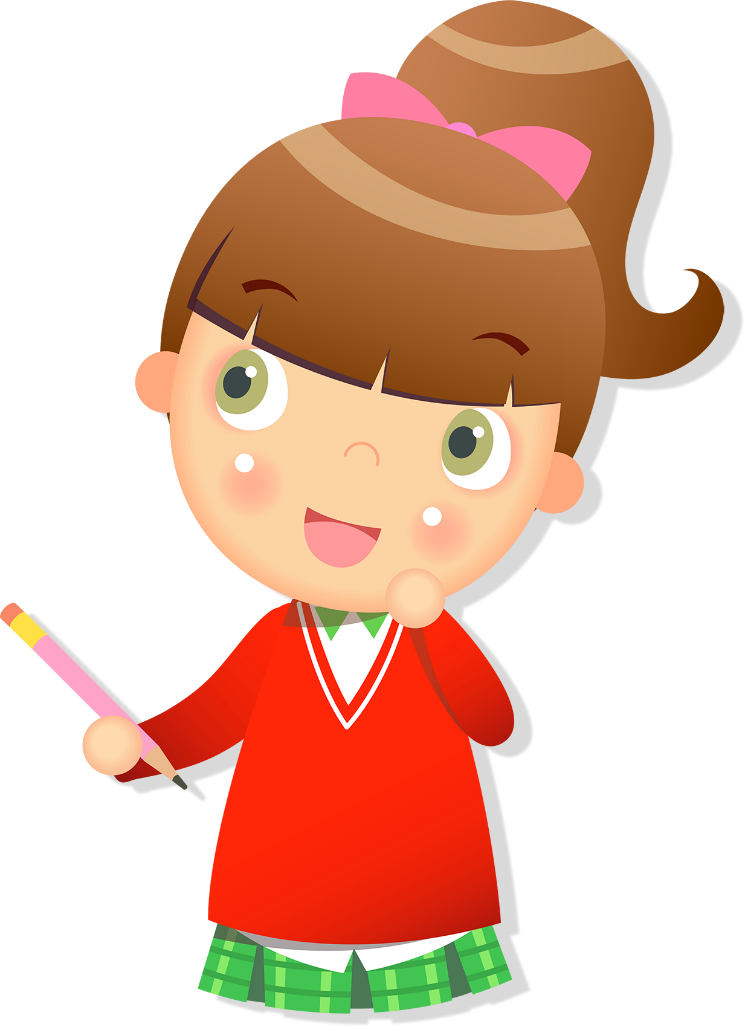 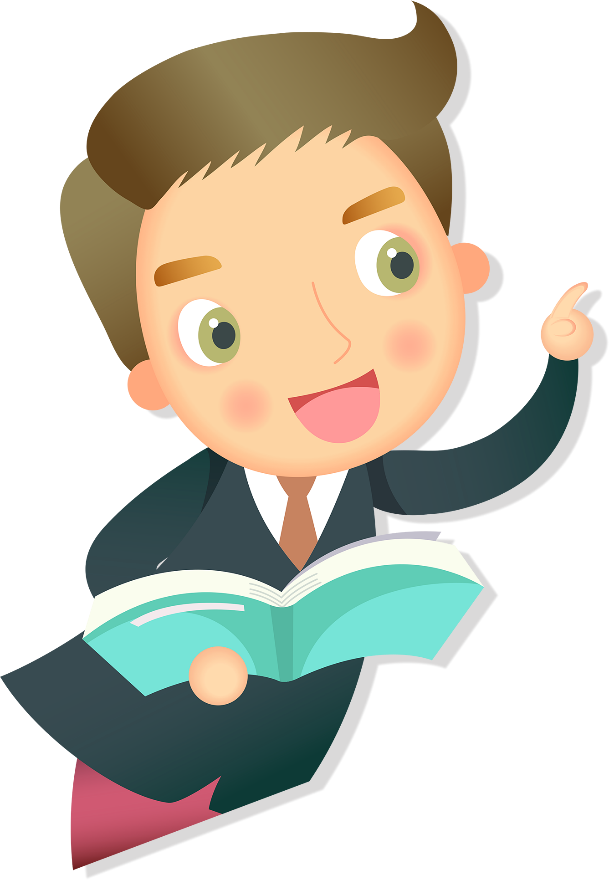 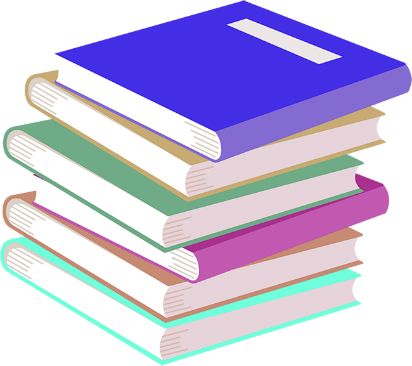 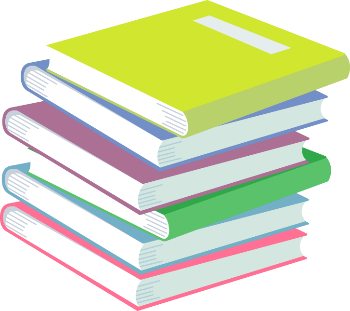 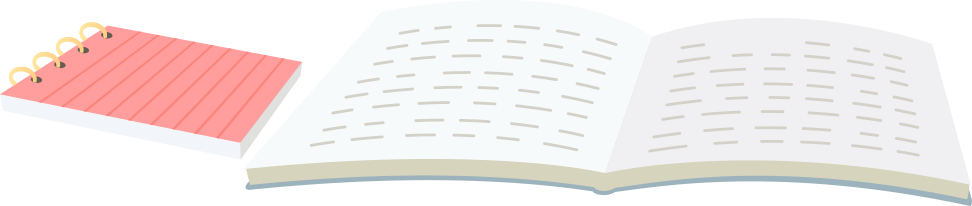 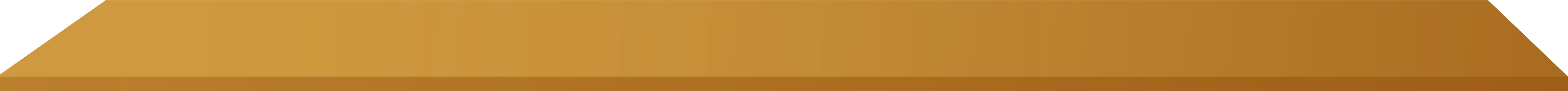 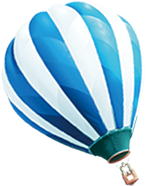 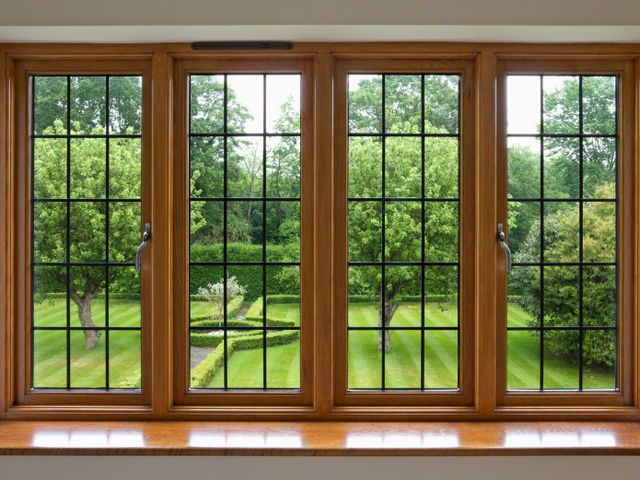 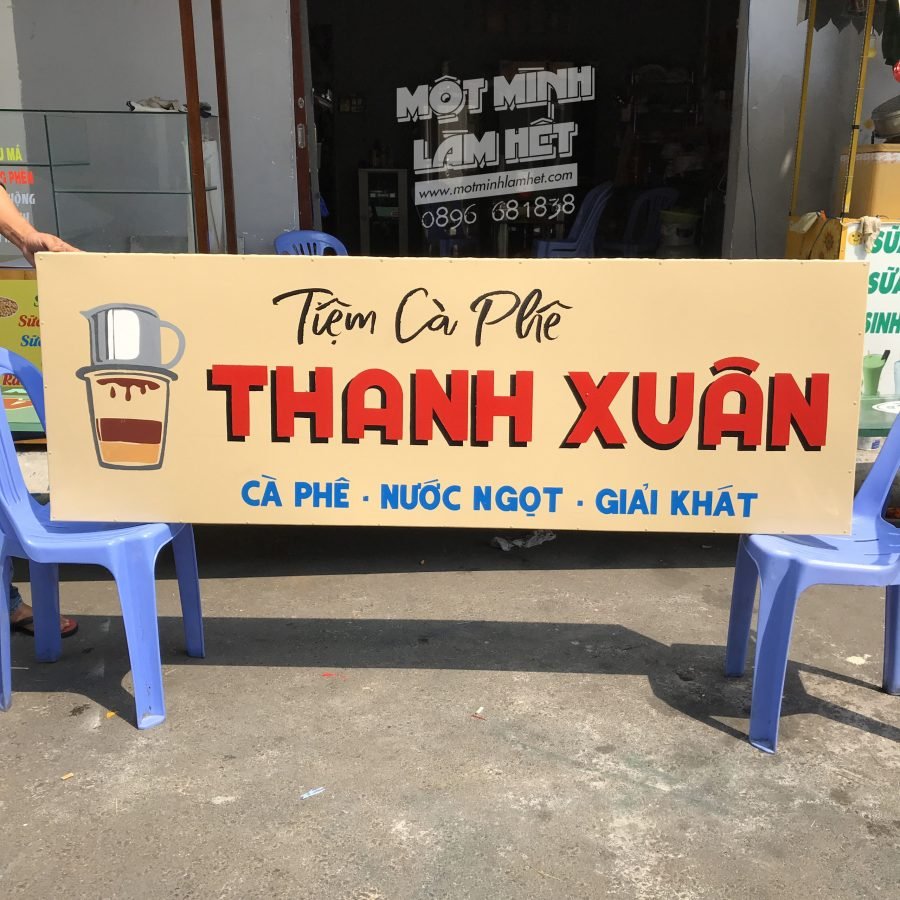 Đường ray
Bảng hiệu
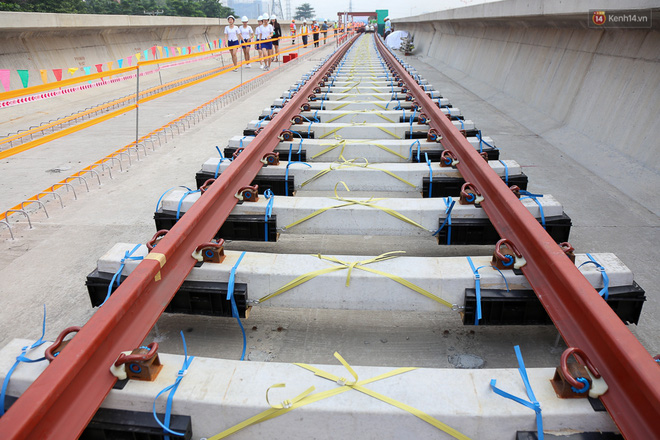 Khung cửa sổ
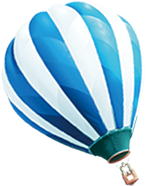 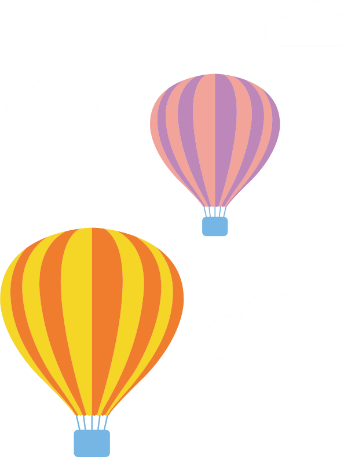 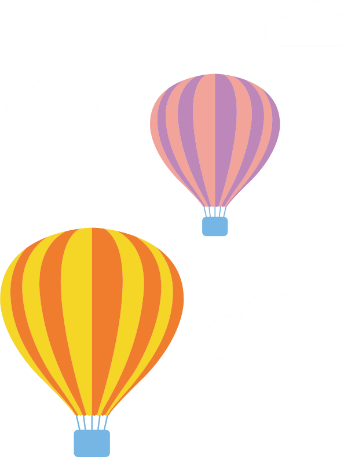 A
B
Hai đường thẳng AB và CD không song song với nhau vì hai đường thẳng không cách nhau một đơn vị không đổi, kéo dài hai đường thẳng AB và CD ta thấy chúng cắt nhau.
C
D
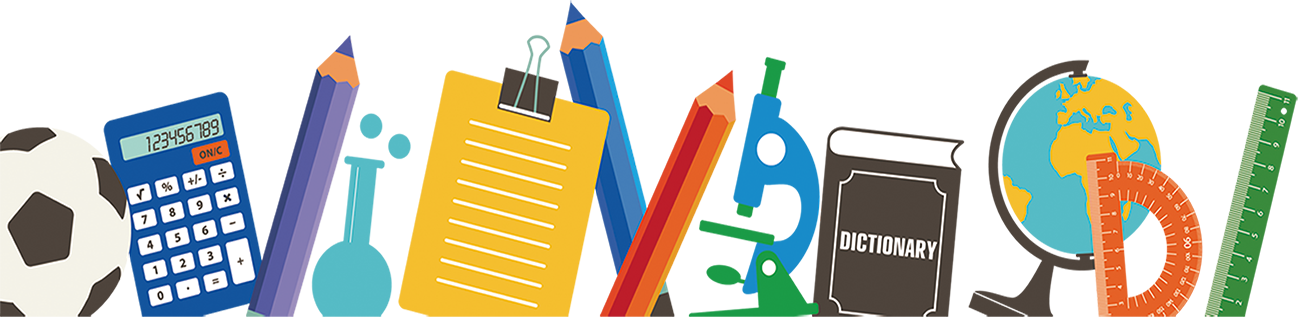 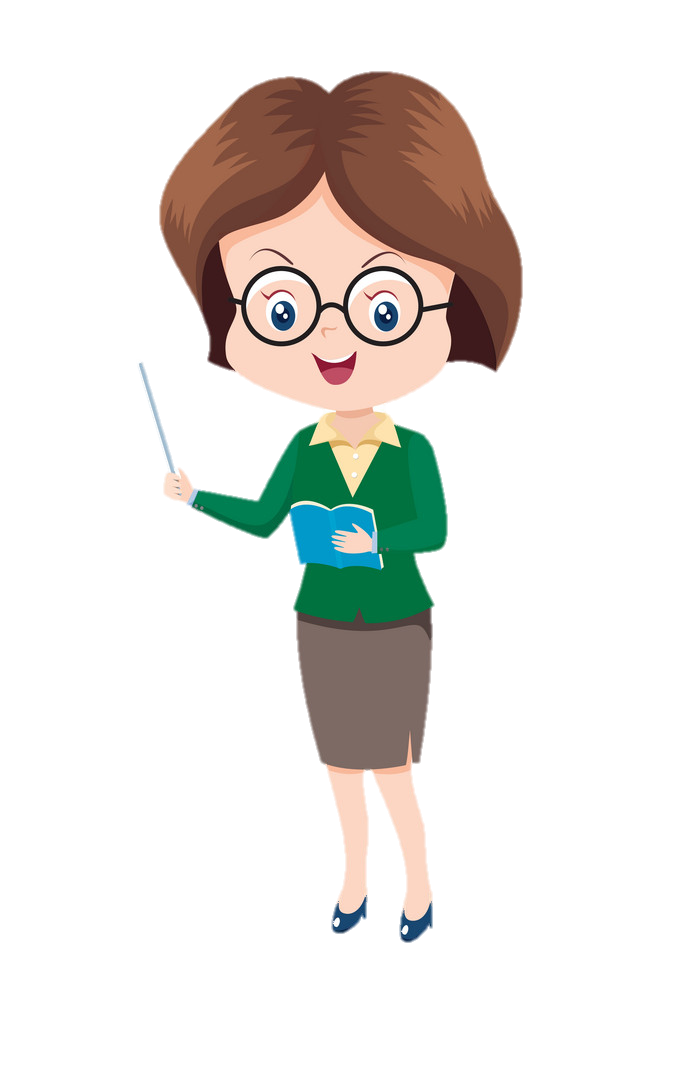 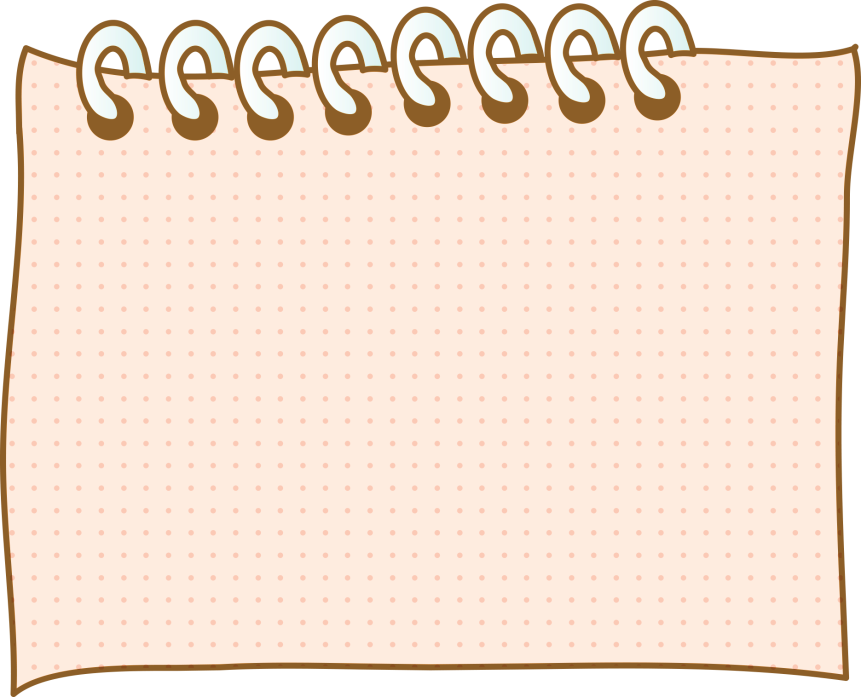 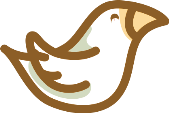 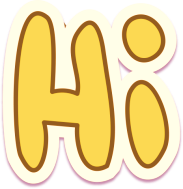 Hai đường thẳng song song không bao giờ cắt nhau
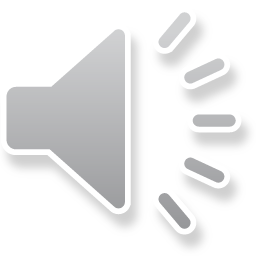 Các điểm nằm trên hai đường thẳng cách nhau bằng 1 đơn vị không đổi.
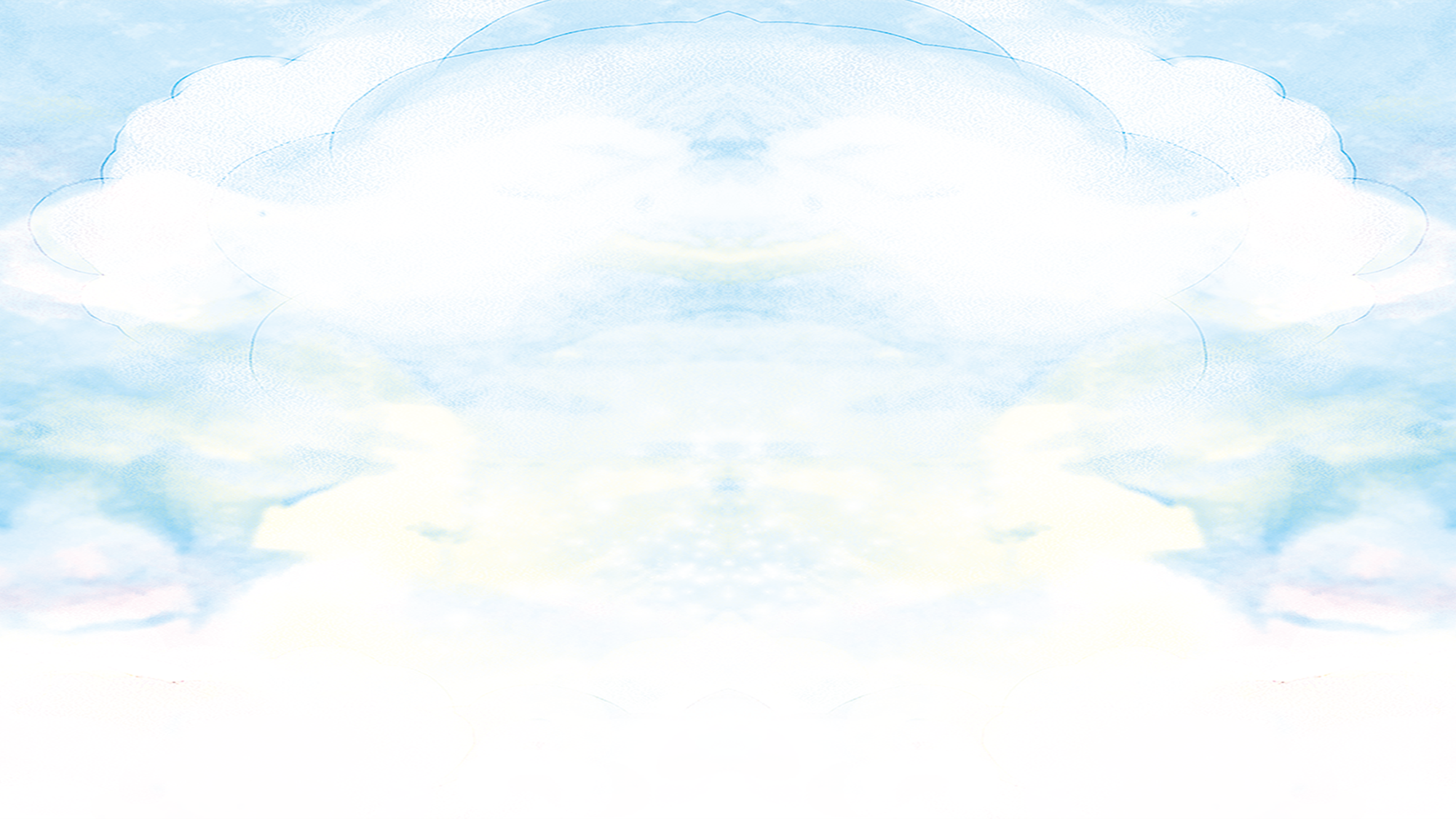 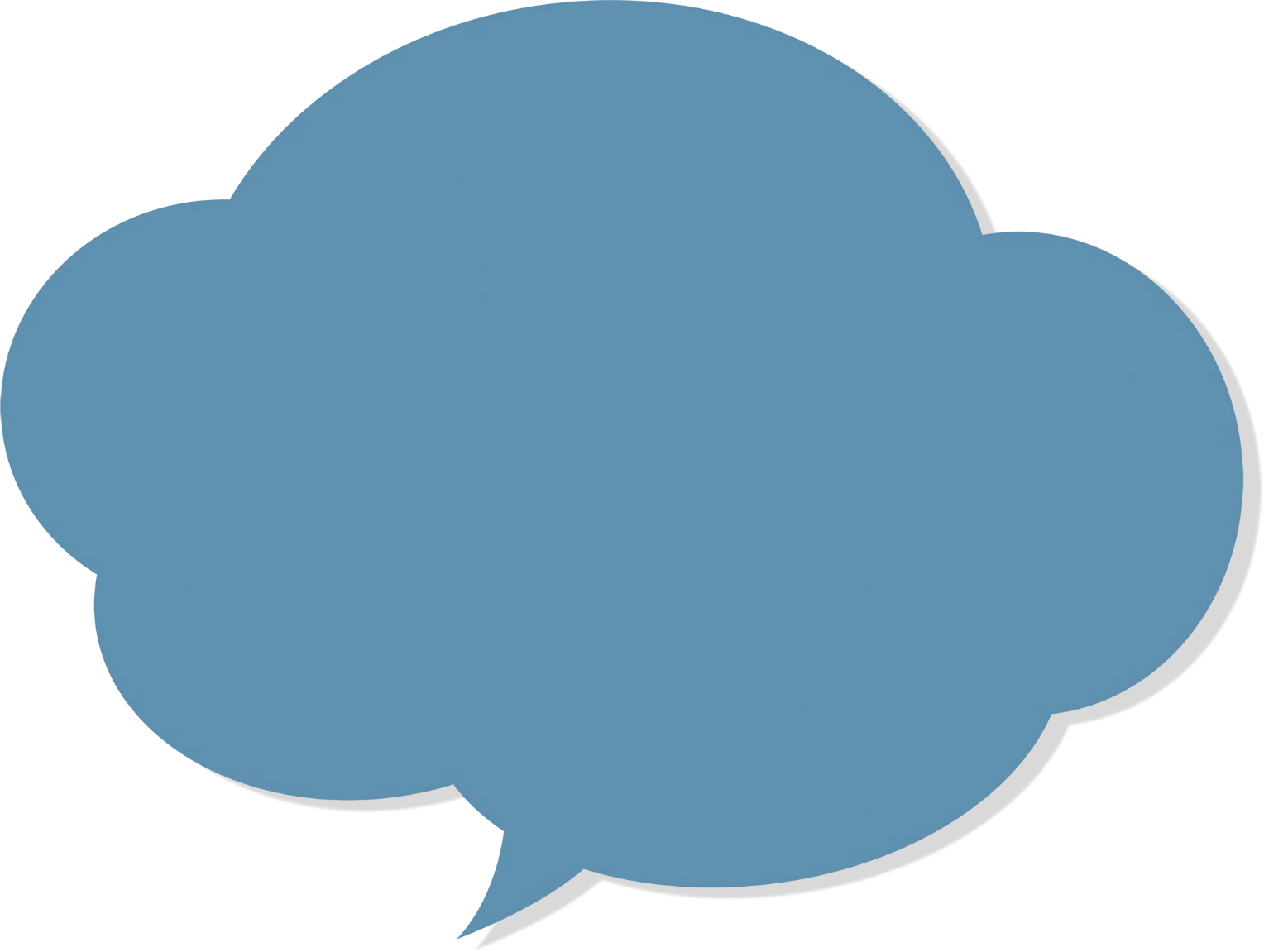 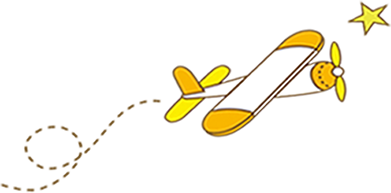 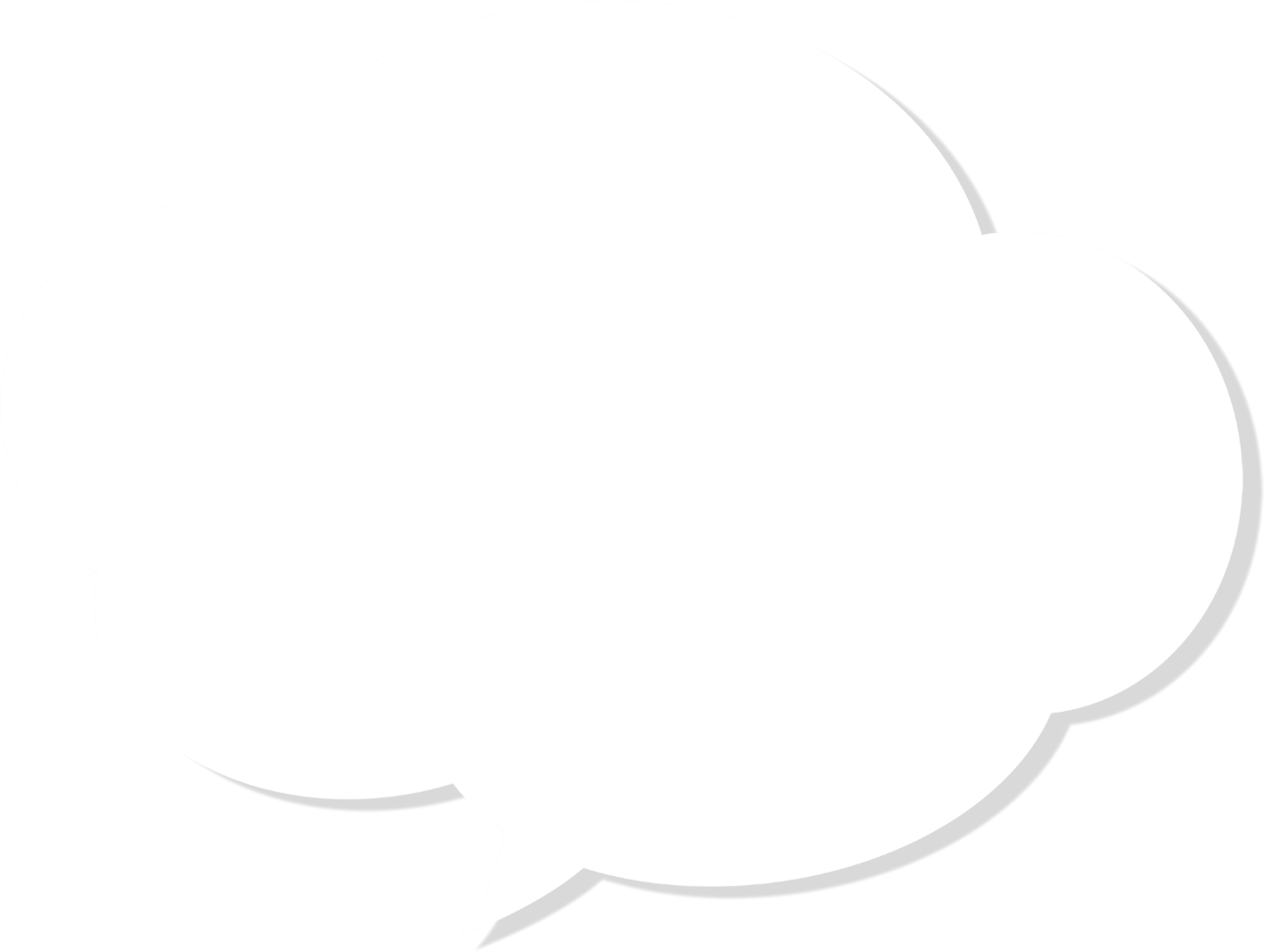 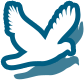 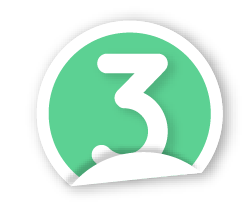 Luyện tập
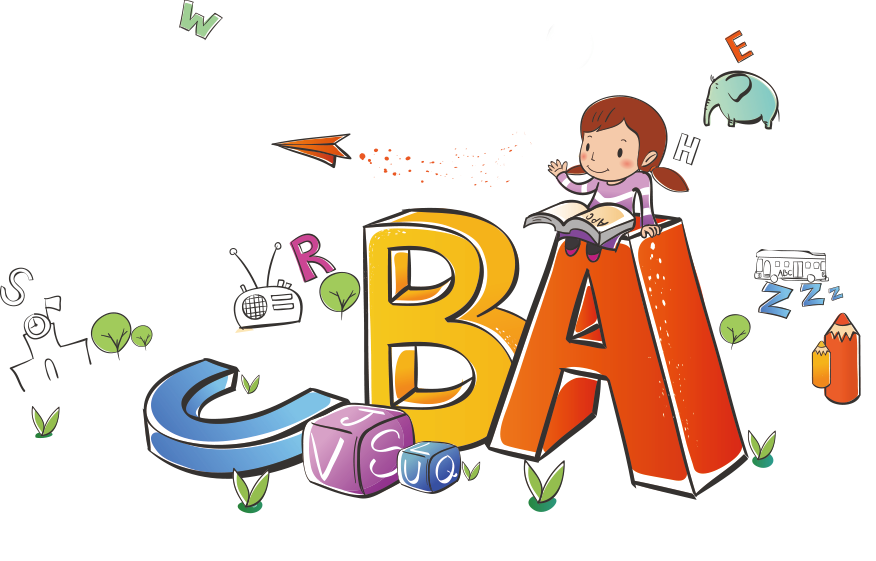 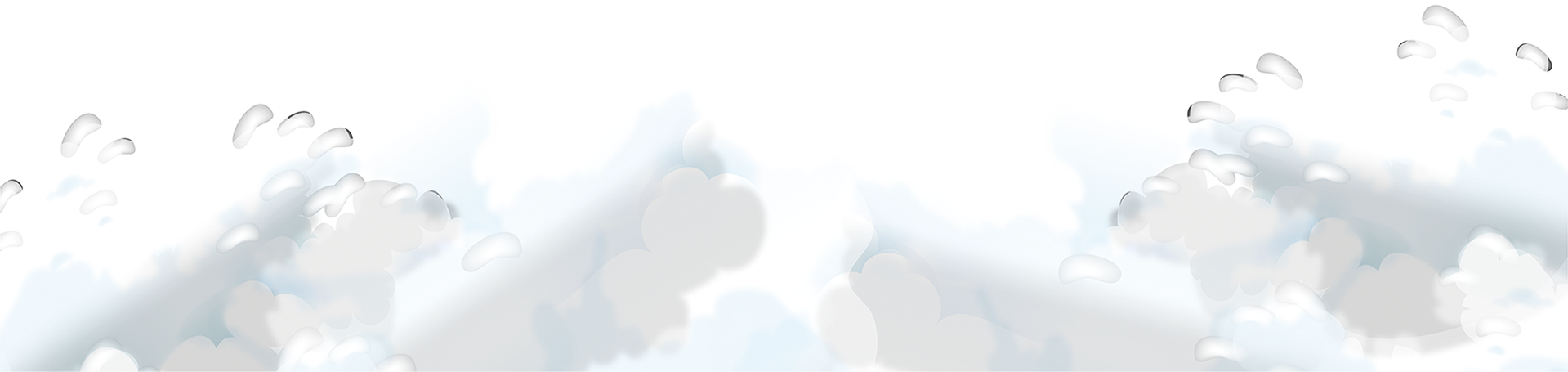 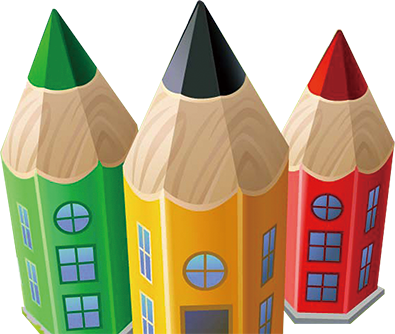 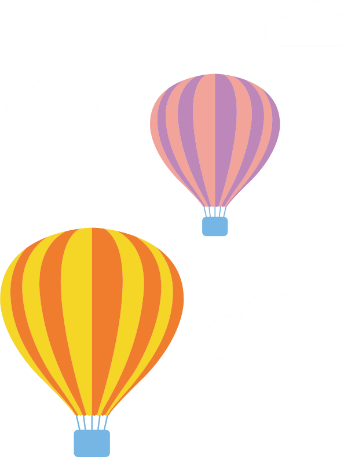 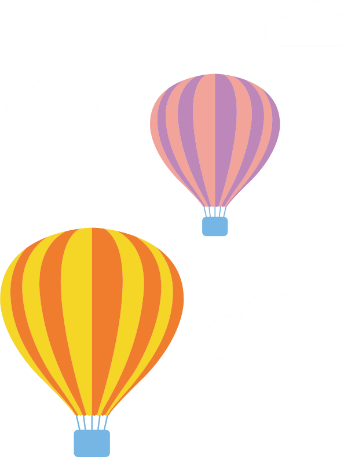 A
B
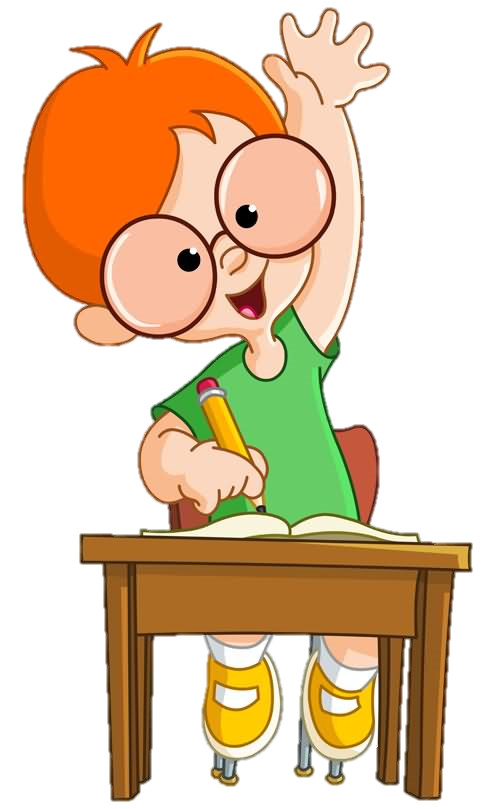 Bài 1a: Cho hình chữ nhật ABCD, AB và CD là một cặp cạnh song song với nhau. Hãy nêu tên từng cặp cạnh song song với nhau trong hình chữ nhật đó.
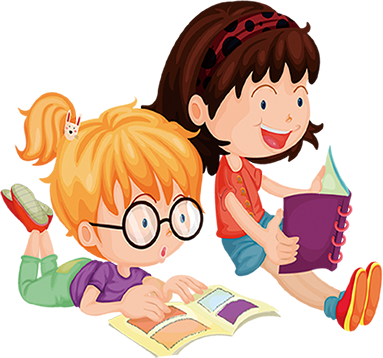 D
C
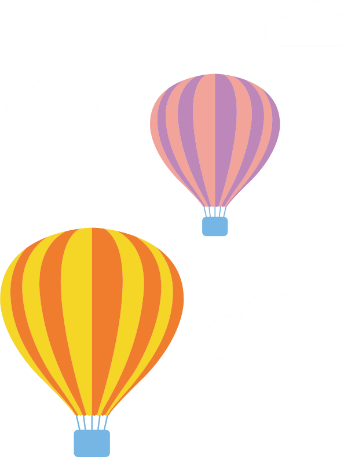 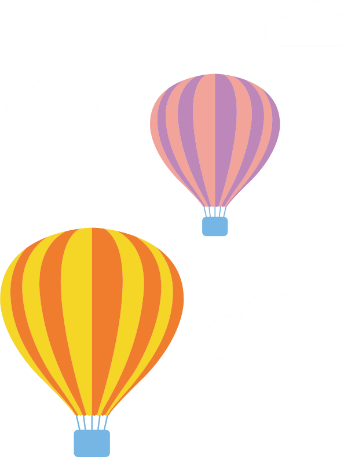 N
M
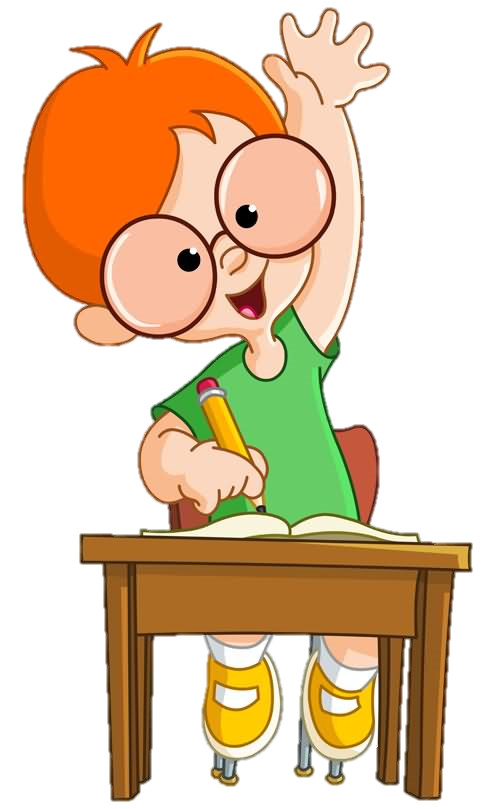 Bài 1b: Nêu tên từng cặp cạnh song song với nhau có trong hình vuông MNPQ.
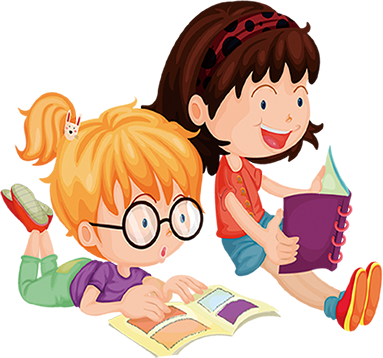 Q
P
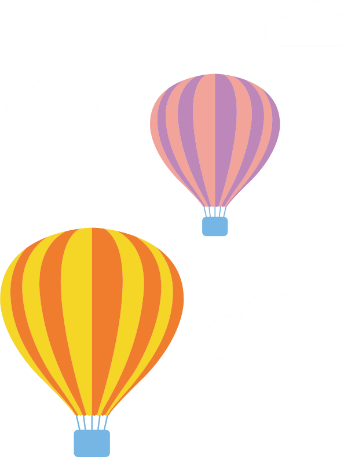 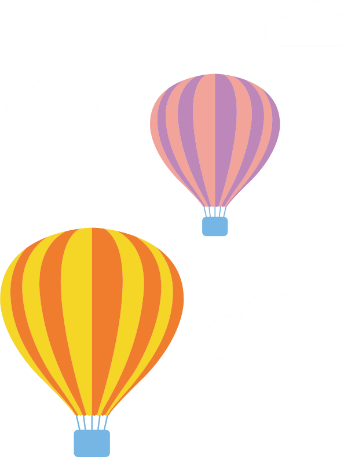 B
C
A
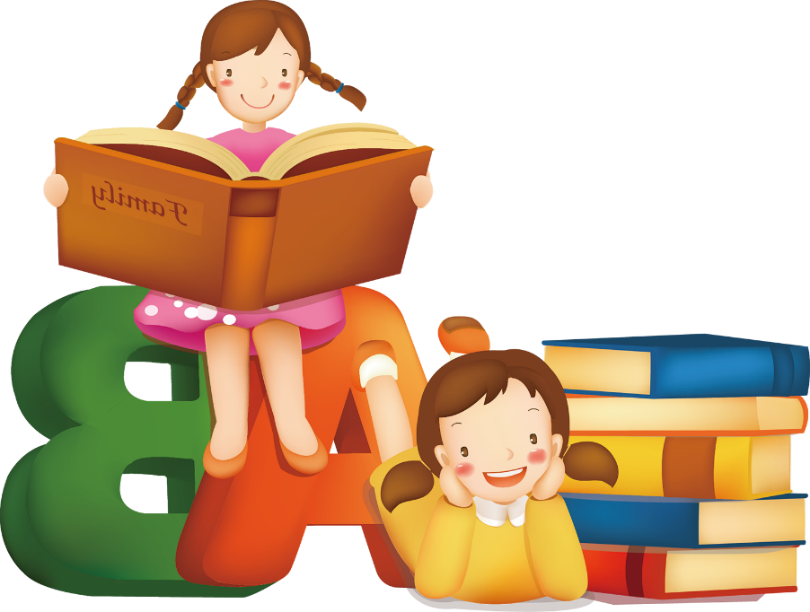 Bài 2: Trong hình bên, cho biết các hình tứ giác ABEG, ACDG, BCDE đều là hình chữ nhật. Cạnh BE song song với những cạnh nào?
D
G
E
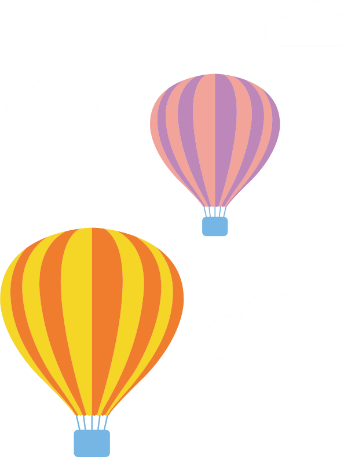 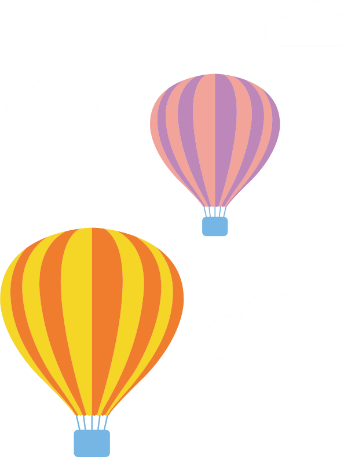 Bài 3: Trong mỗi hình dưới đây hãy nêu tên cặp cạnh song song với nhau.
E
D
G
N
M
I
H
Q
P
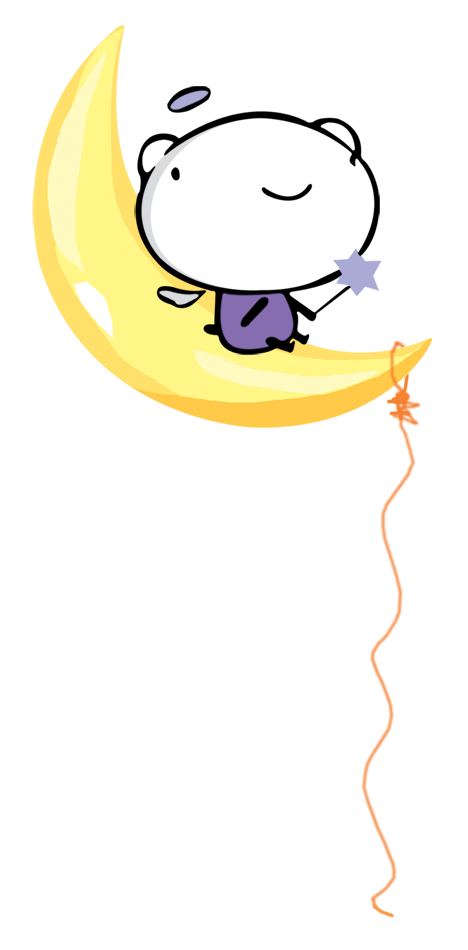 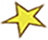 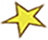 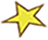 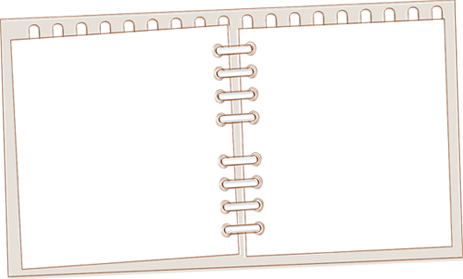 Dặn dò
Dặn dò
Cả lớp nộp vở Toán và Khoa học ngày hôm nay qua Azota.
HS hoàn thành bài các môn trong ngày
 thứ 2.
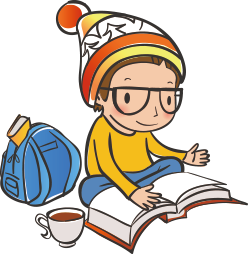 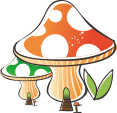 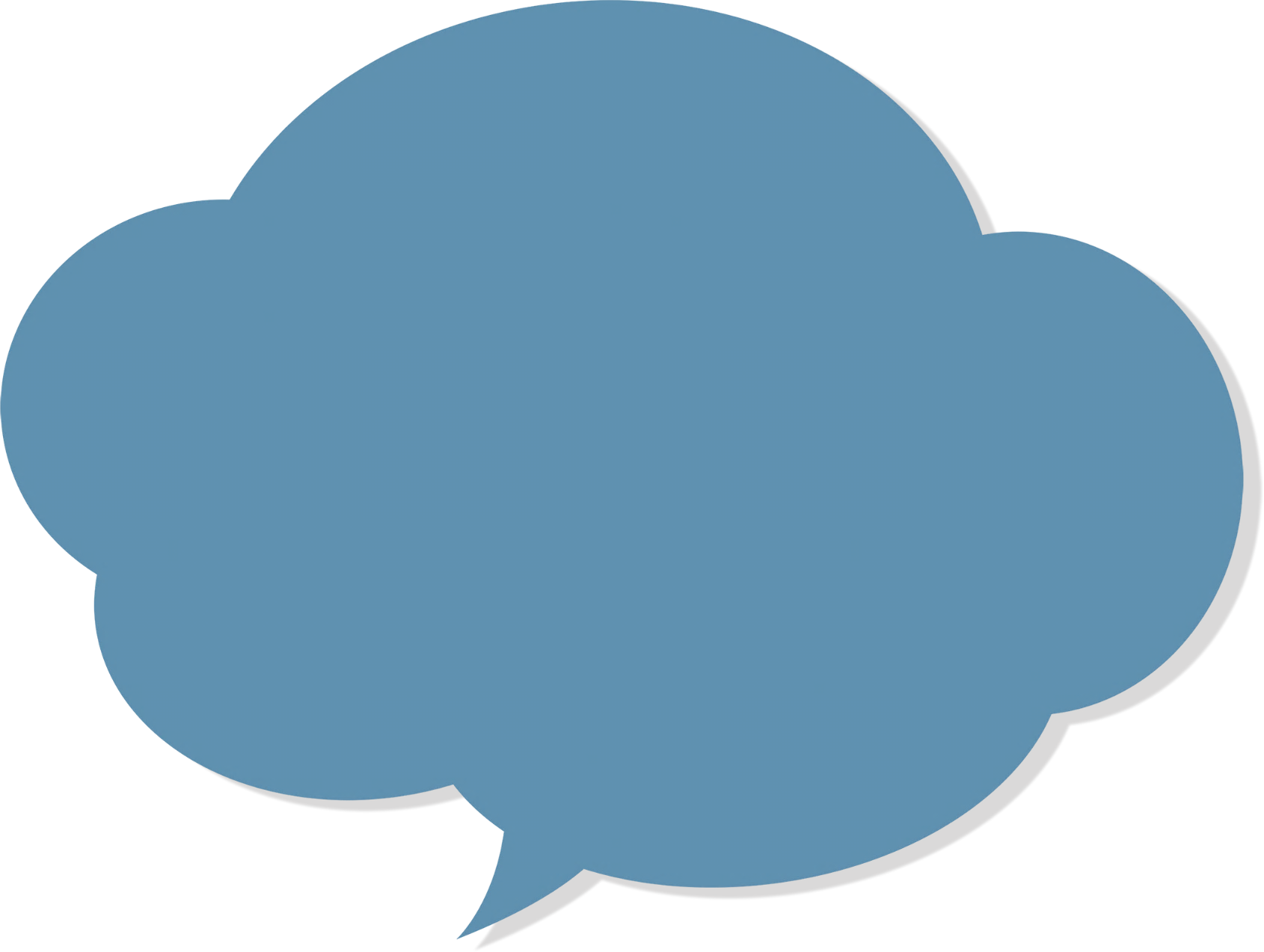 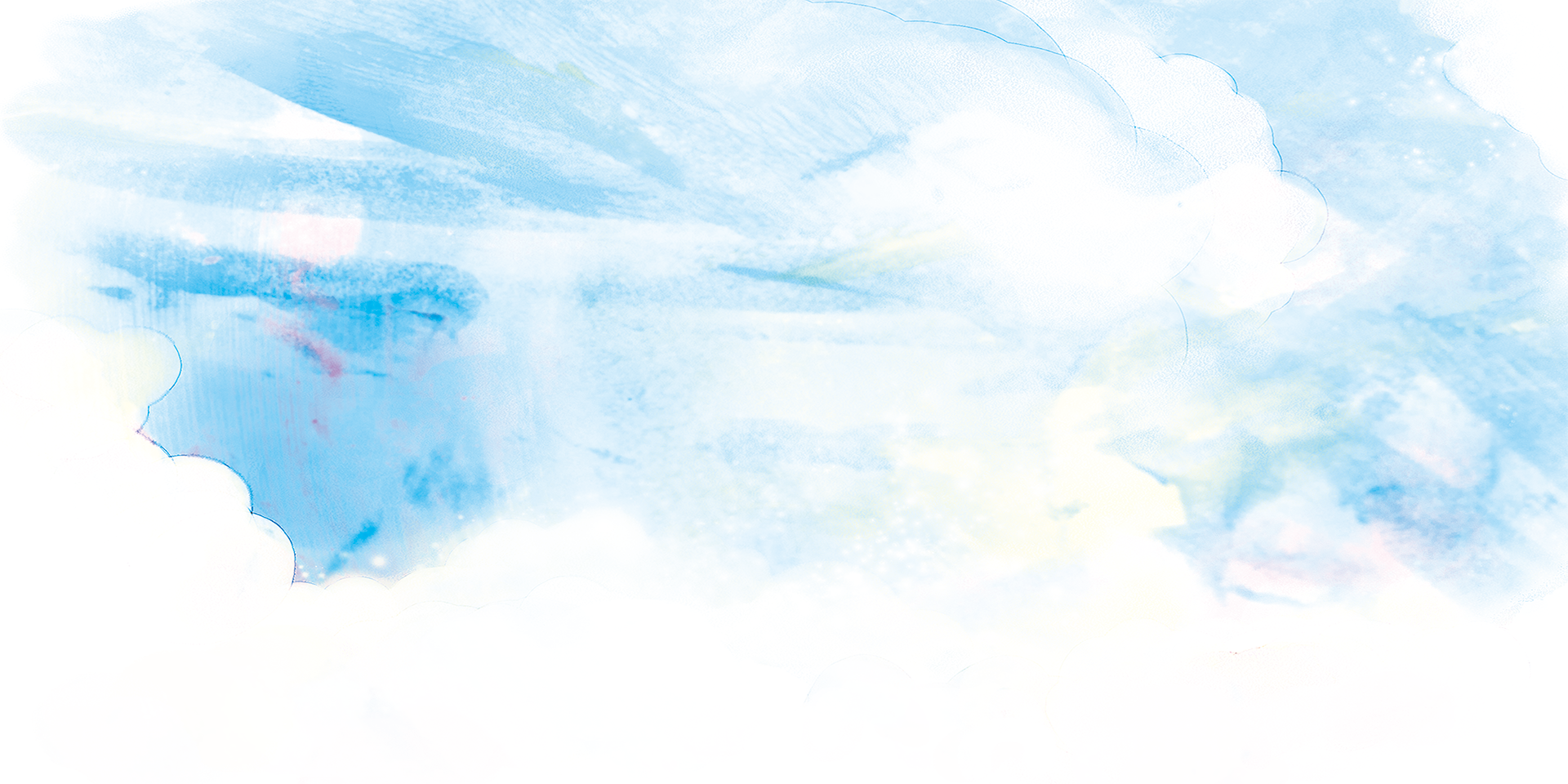 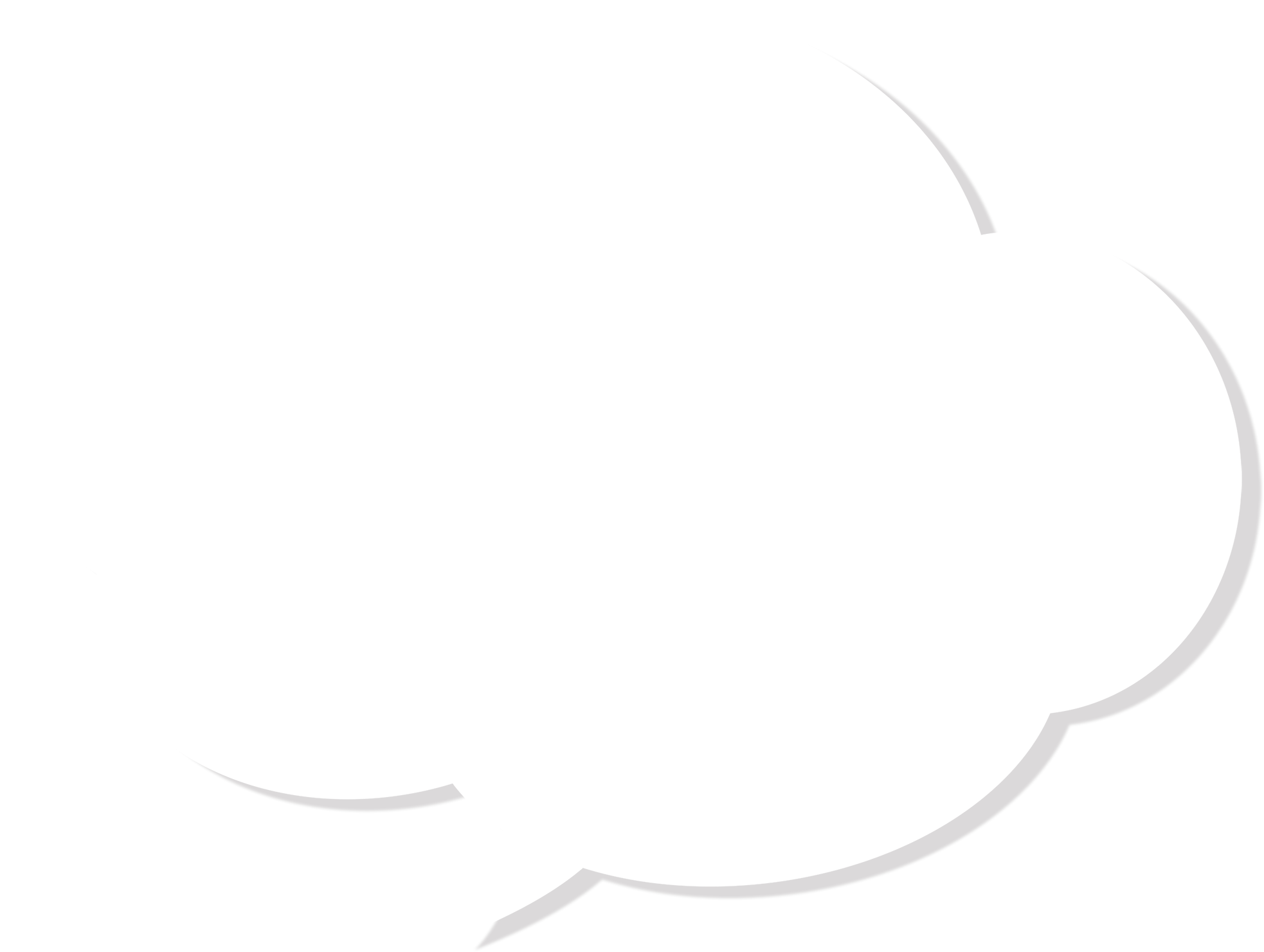 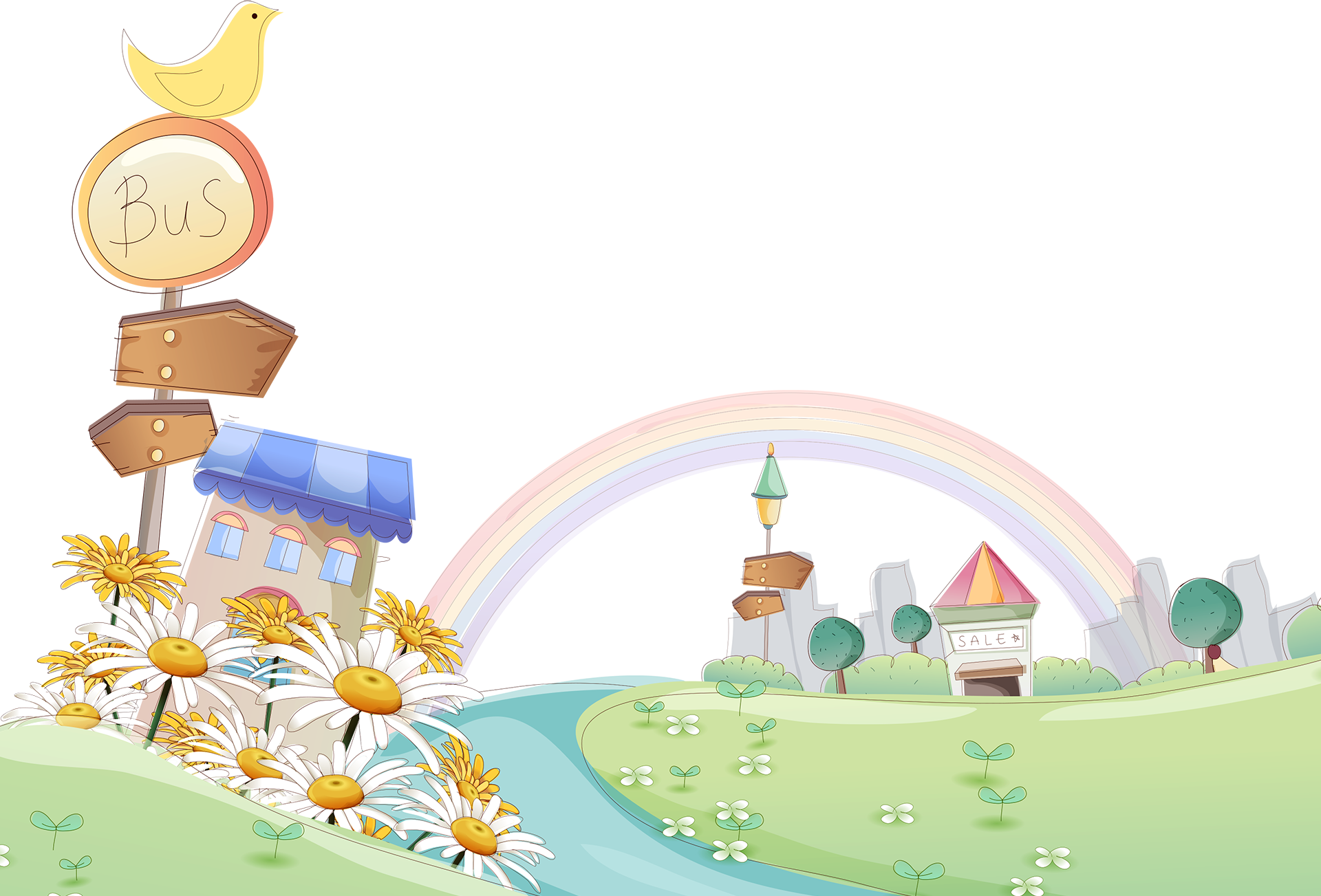 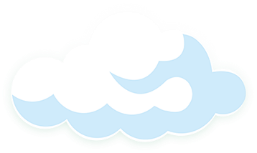 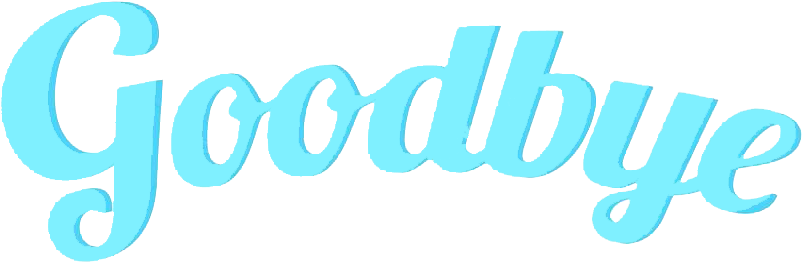 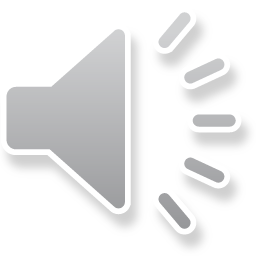 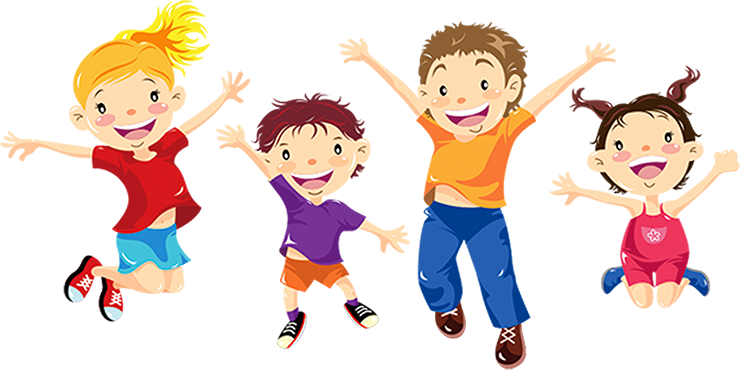 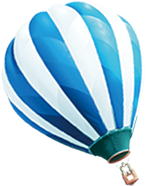 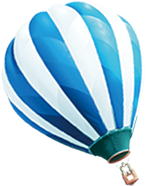